Предметно-развивающая среда в подготовительной  группе «Морячок»
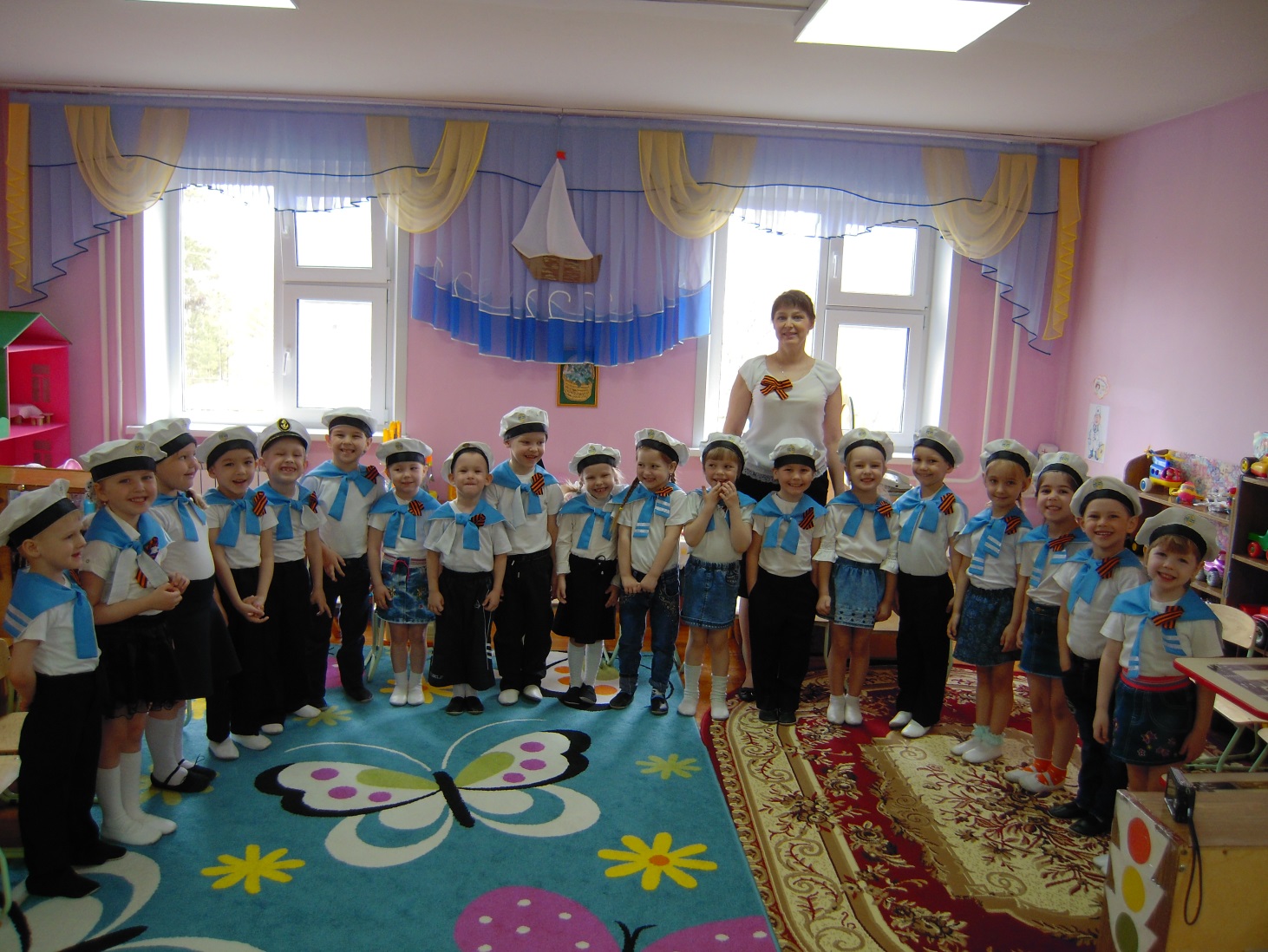 Воспитатель: Сучкова  А. В.
Организация предметно- пространственной среды в нашей группе с учётом требований ФГОС ДО строится таким образом, чтобы дать возможность наиболее эффективно развивать индивидуальность каждого ребёнка с учётом его склонностей, интересов, уровня активности.
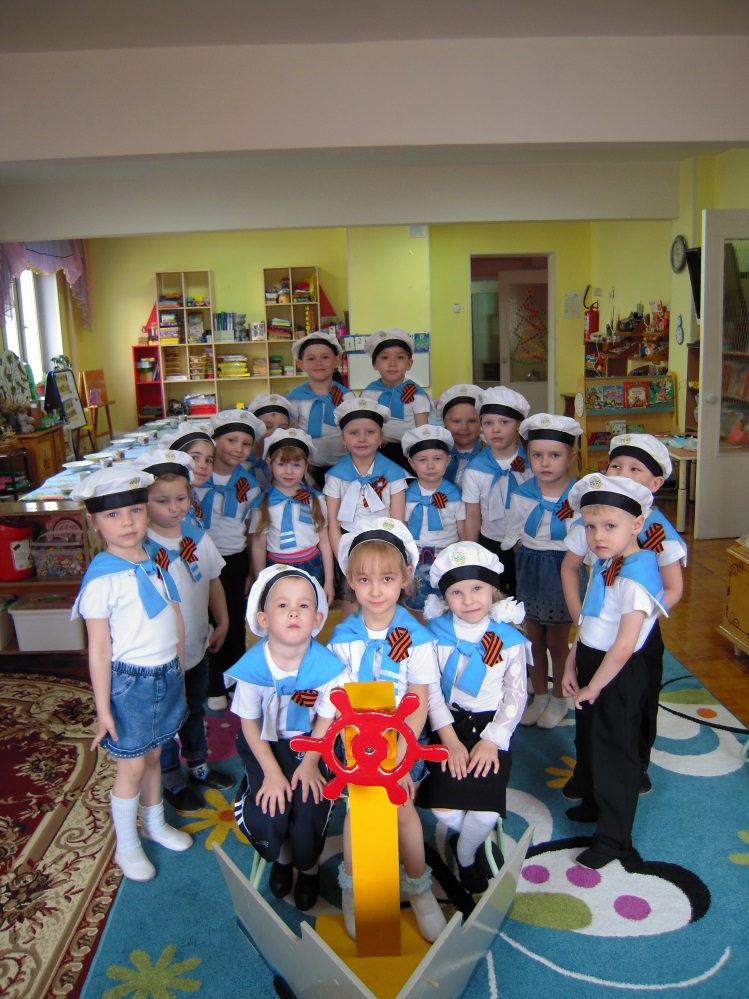 Вот наша раздевалка!
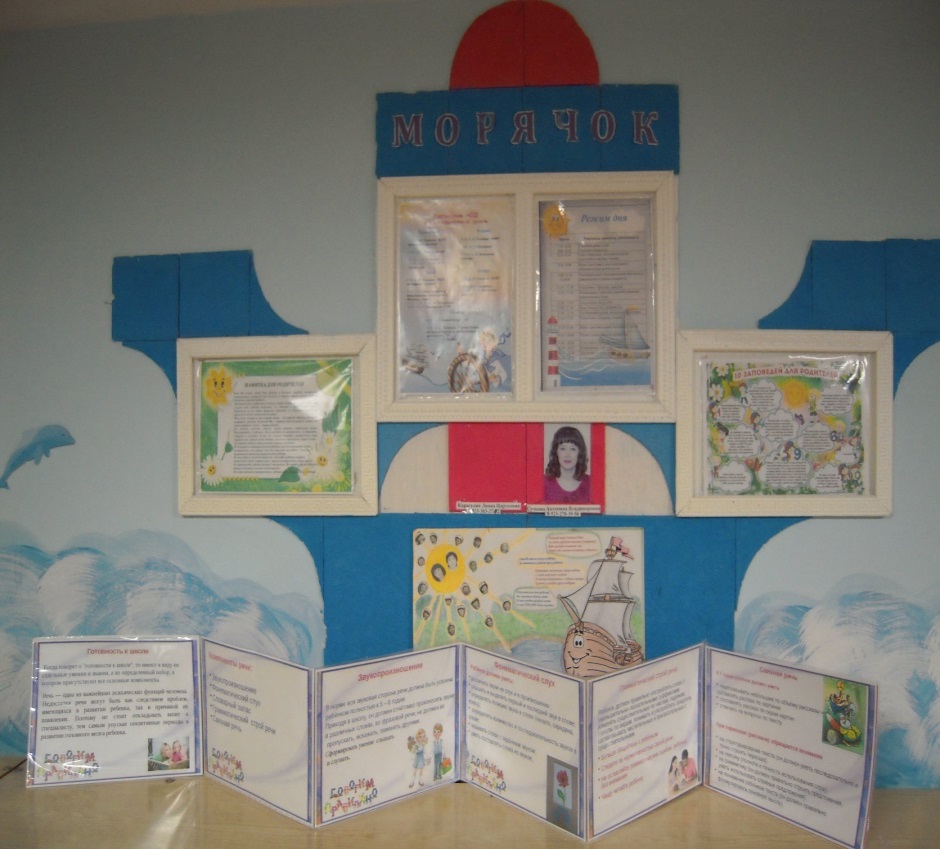 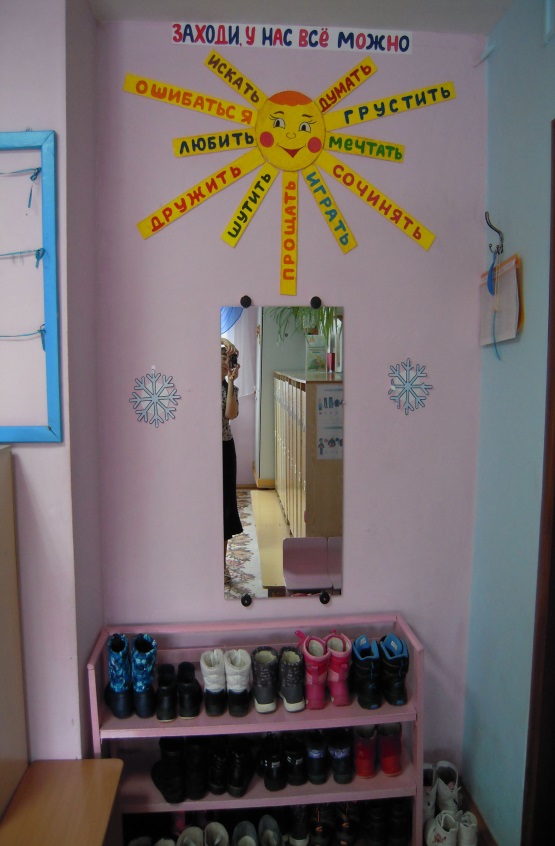 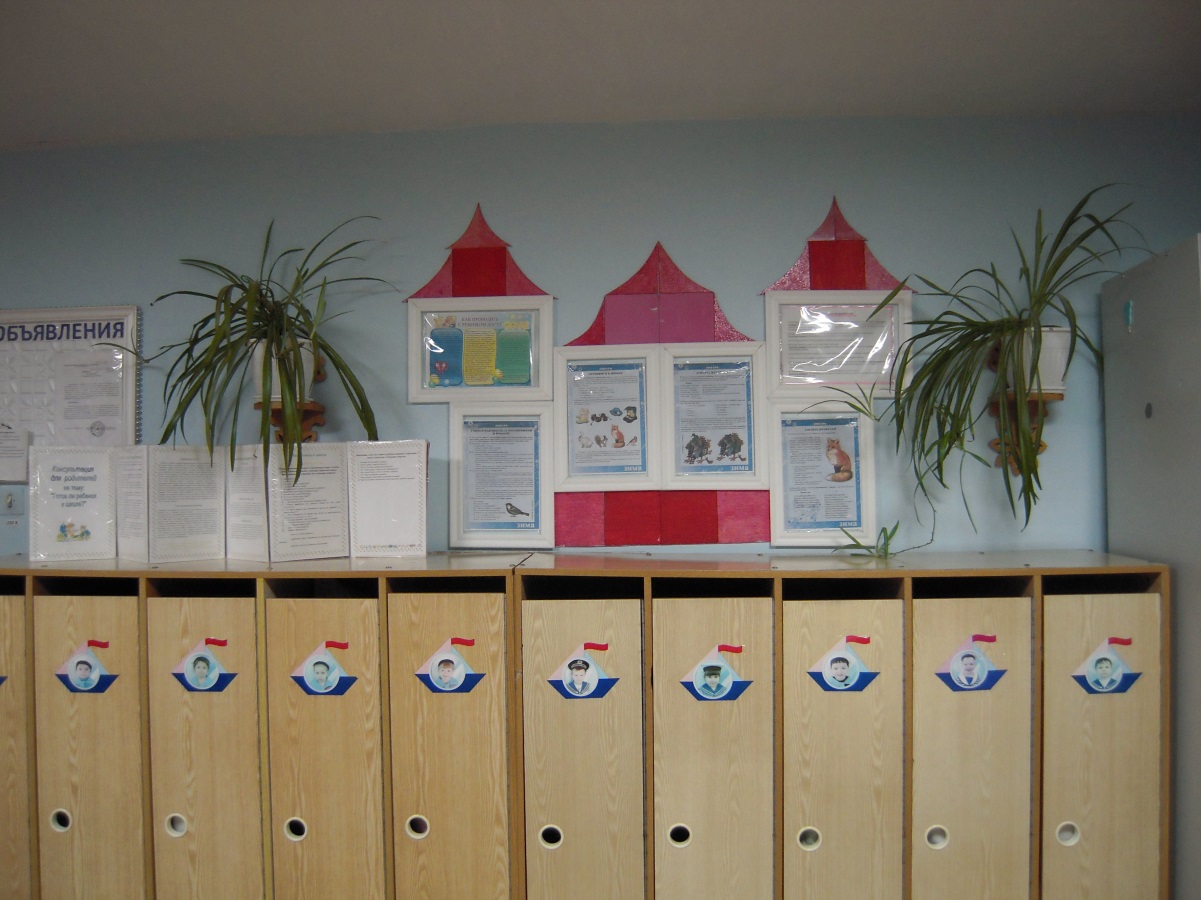 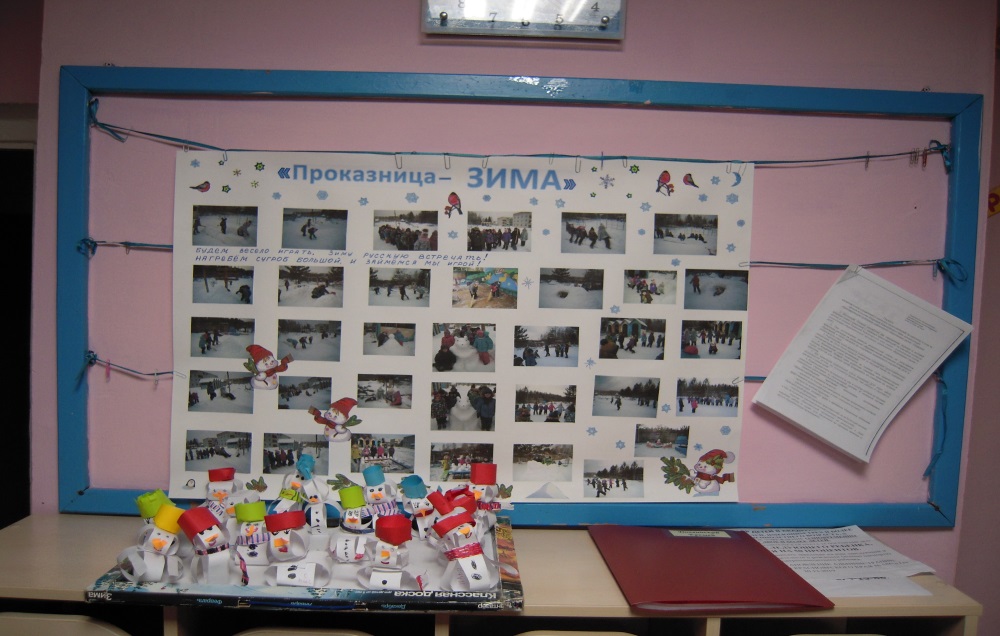 Центр сюжетно-ролевых игр для мальчиков:  «Морской флот», Стройка, Гараж, Парковка, Гаи, Перекрёсток, Водитель, Автосервис, Шиномонтажная мастерская, Заправка, Виды войск –Армия и другие.
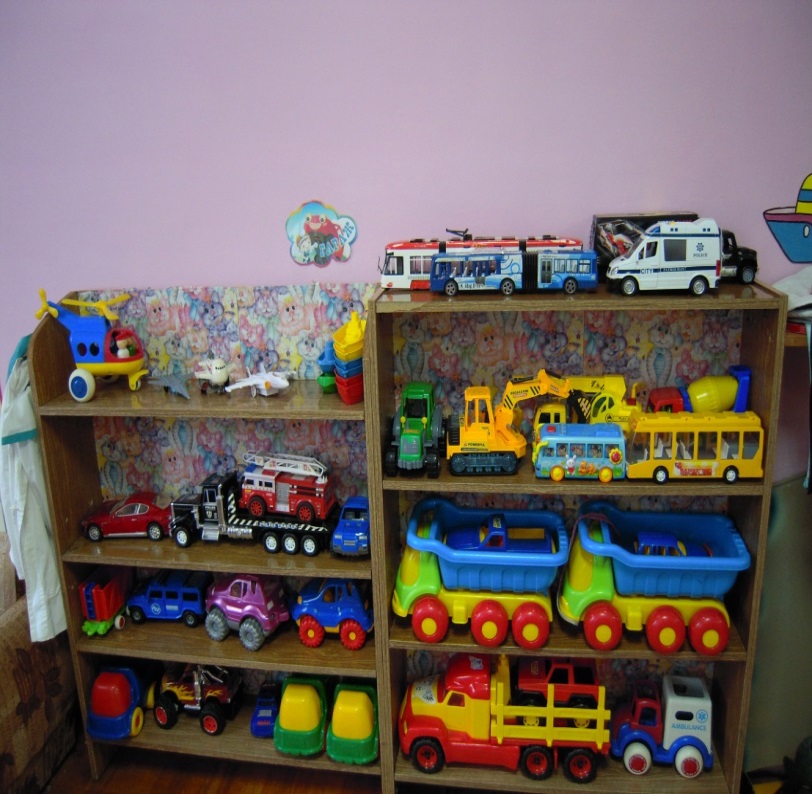 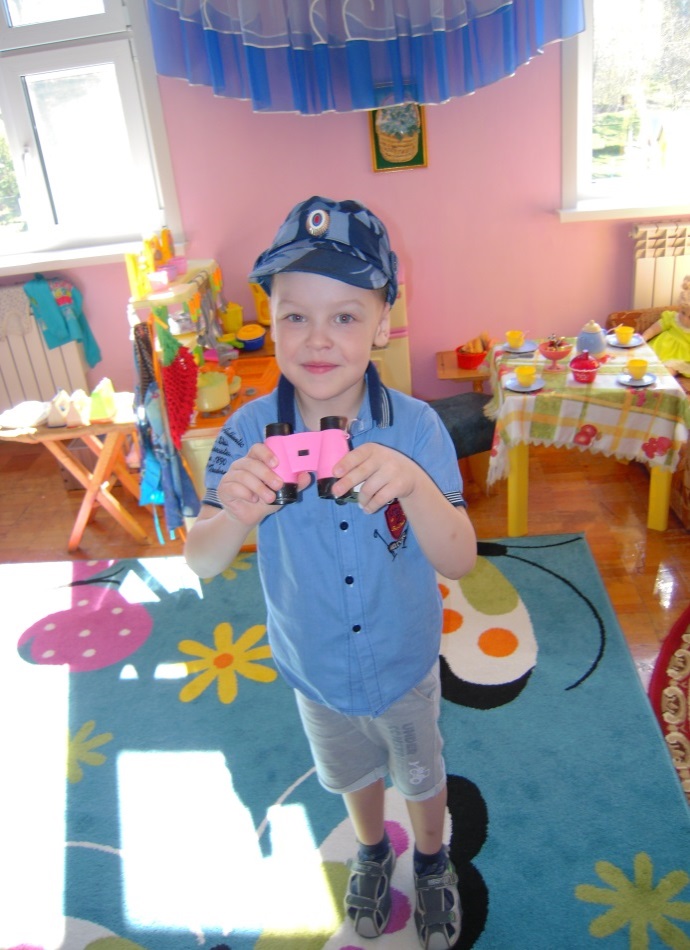 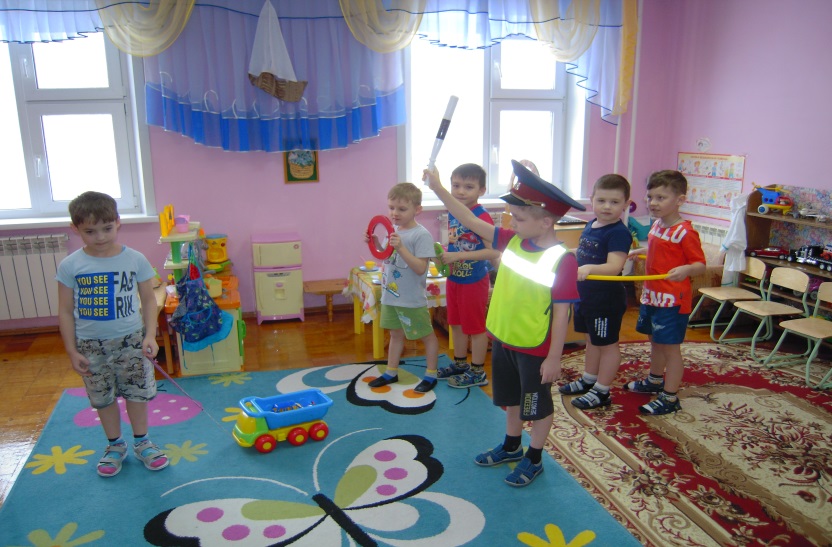 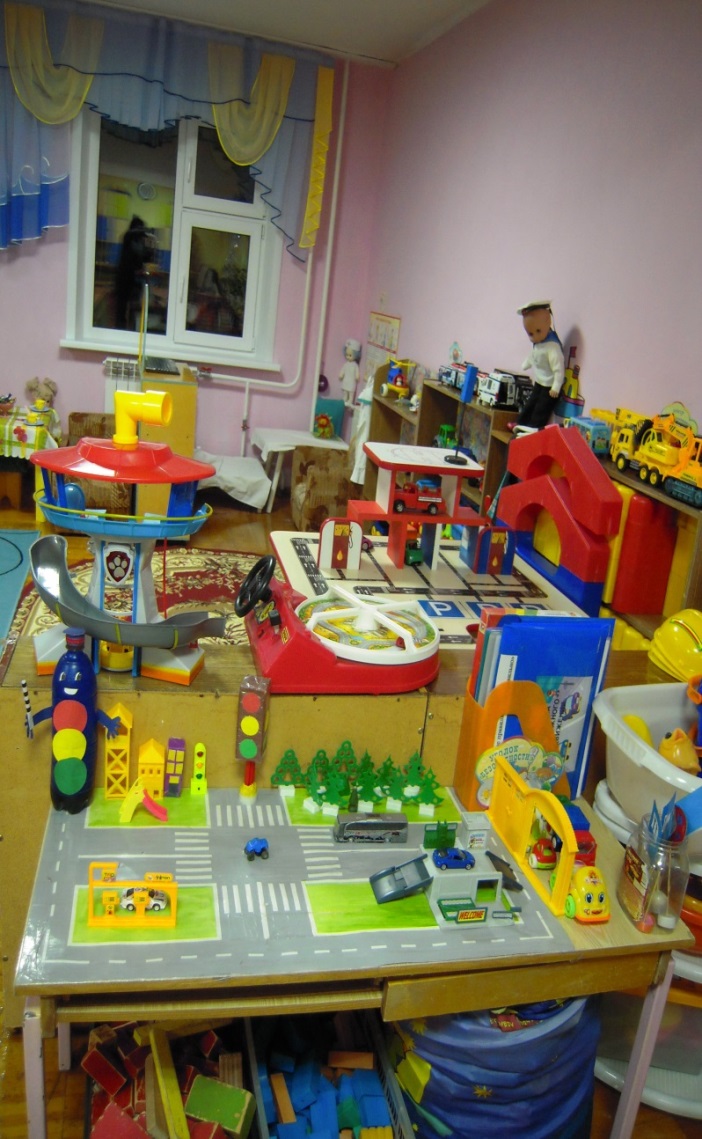 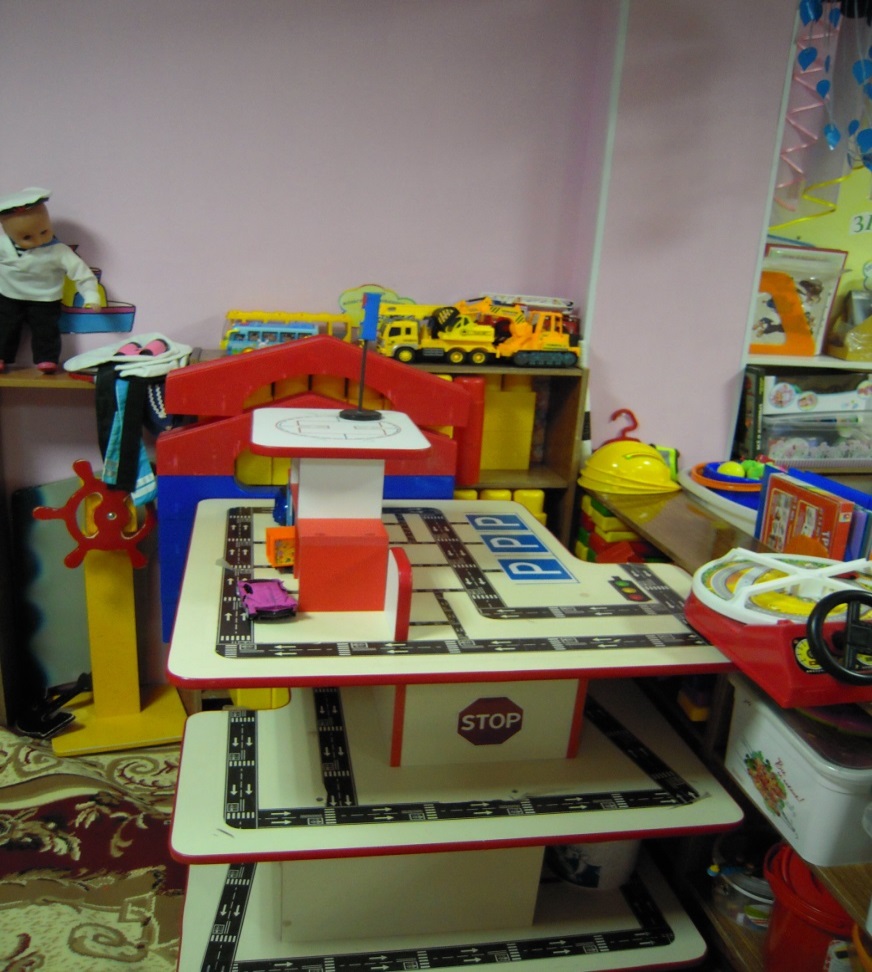 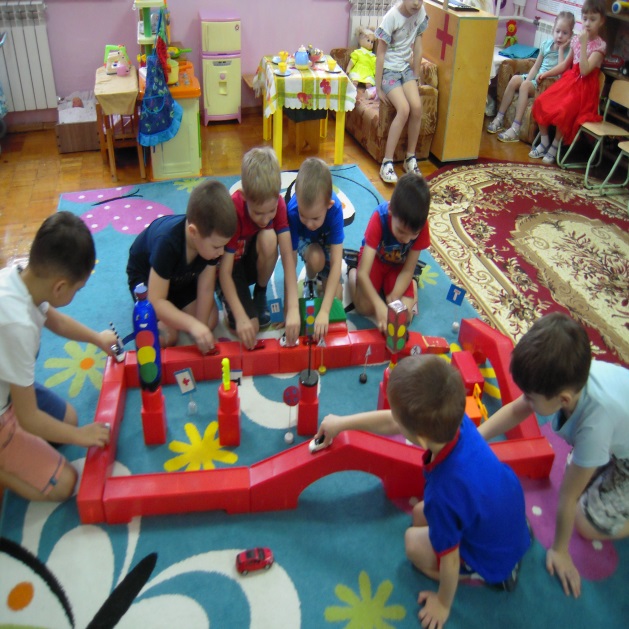 В строительном центре имеются различные конструкторы (напольные, настольные) из различных материалов.
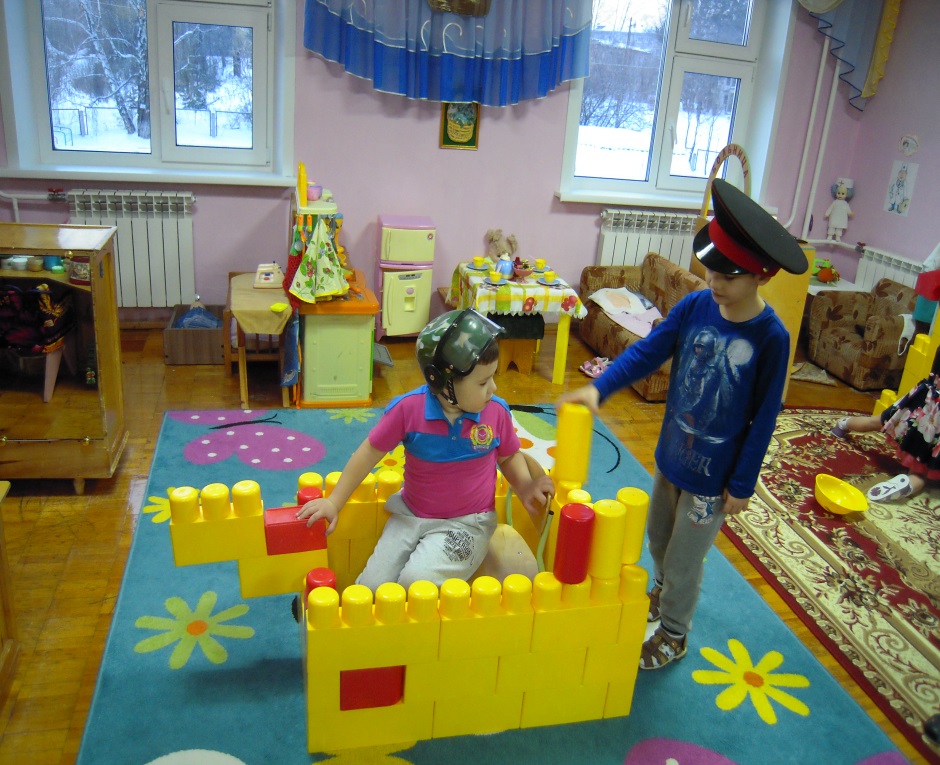 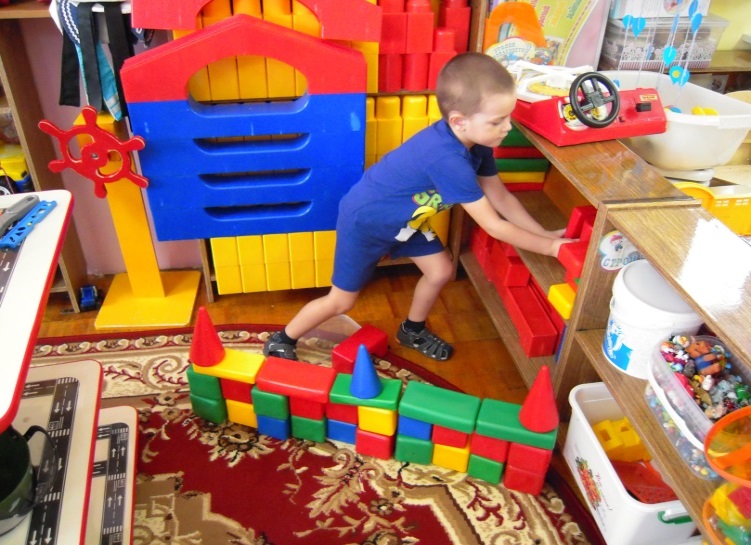 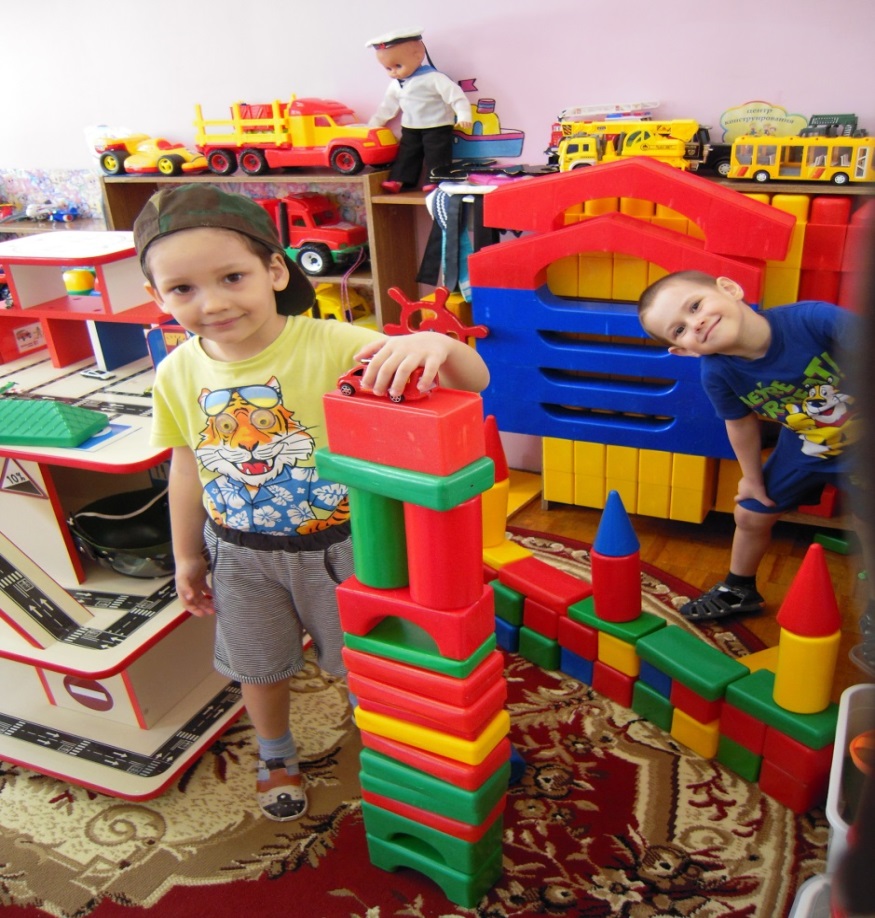 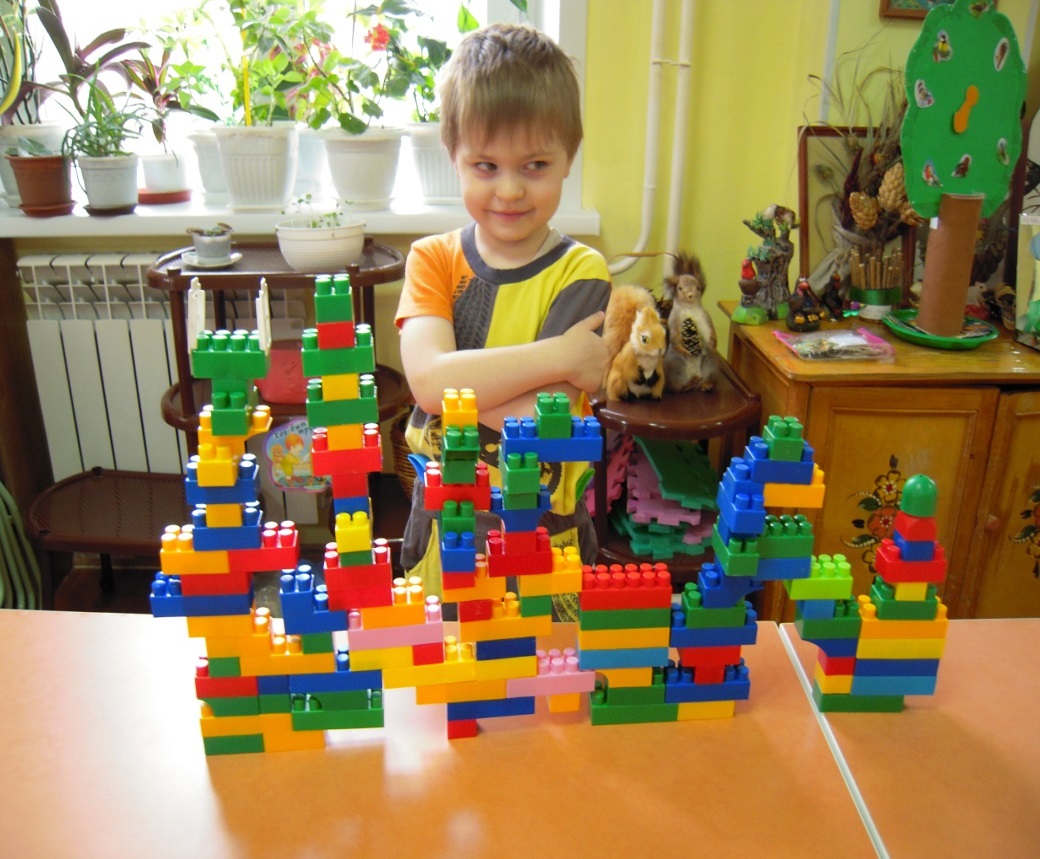 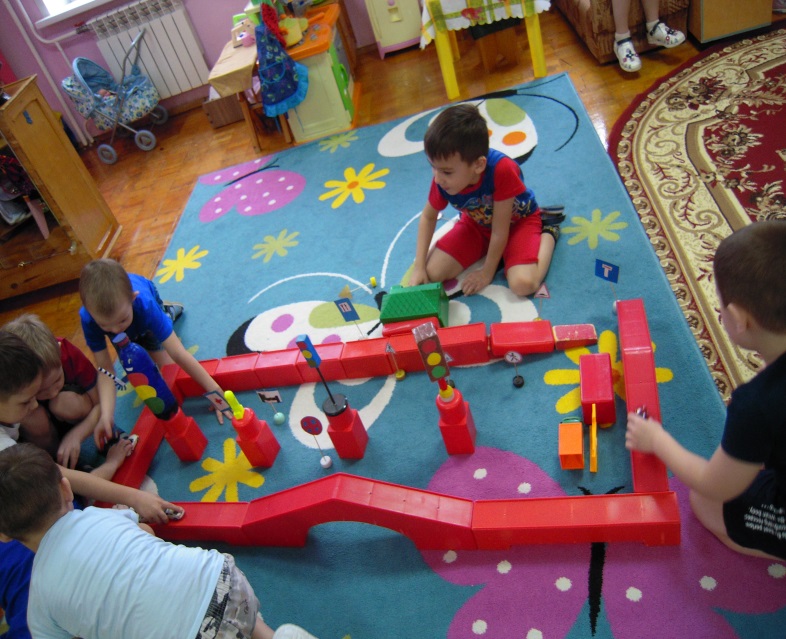 Центр сюжетно-ролевых игр для девочек: Семья, Дом, Кухня, Столовая, Кафе, Больница, Аптека, Скорая помощь, Супермаркет, Салон  Красоты
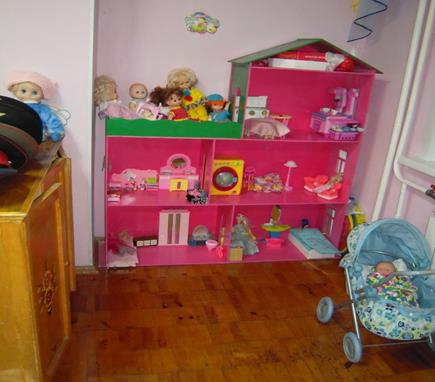 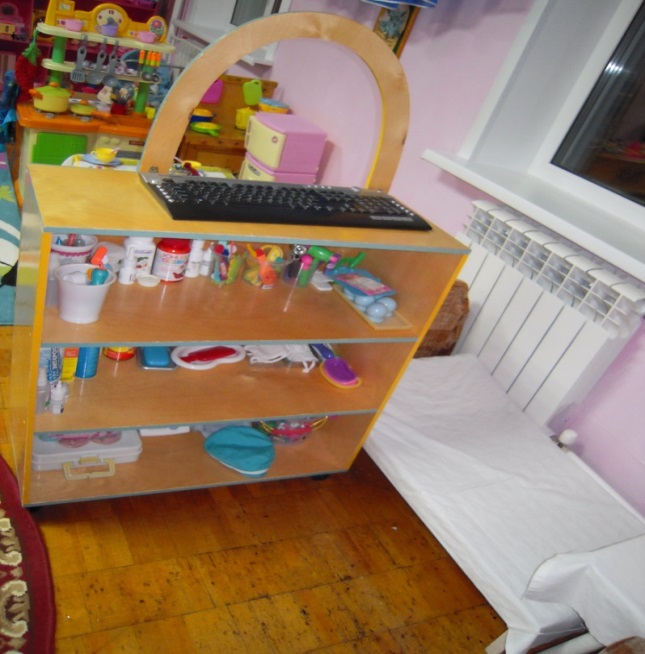 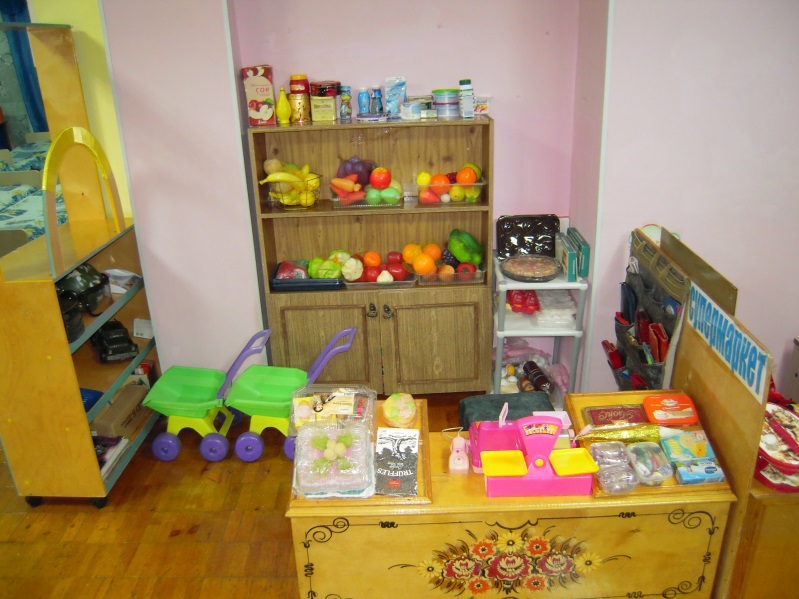 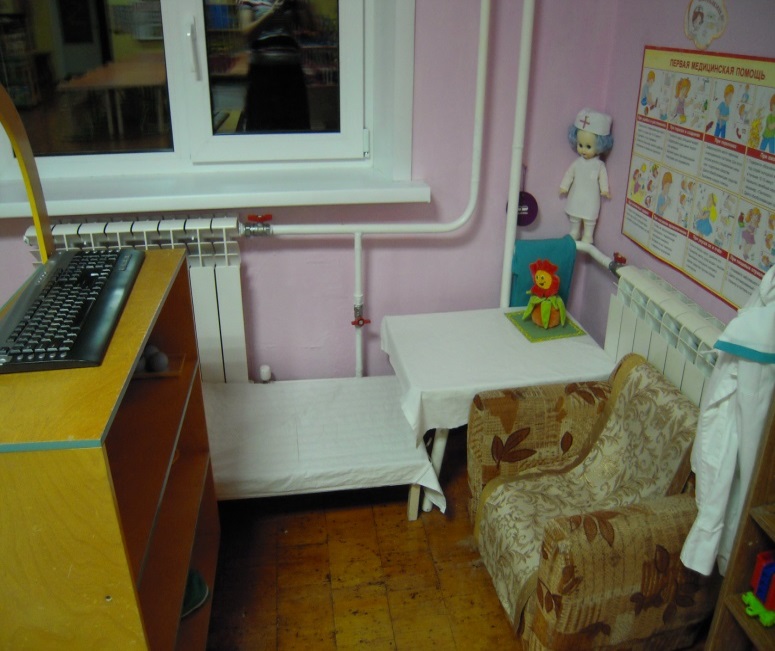 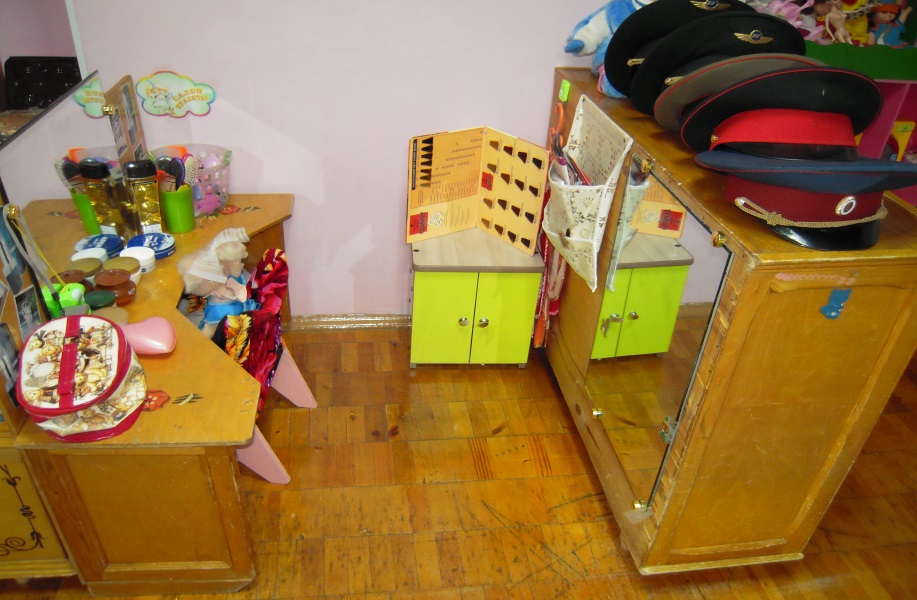 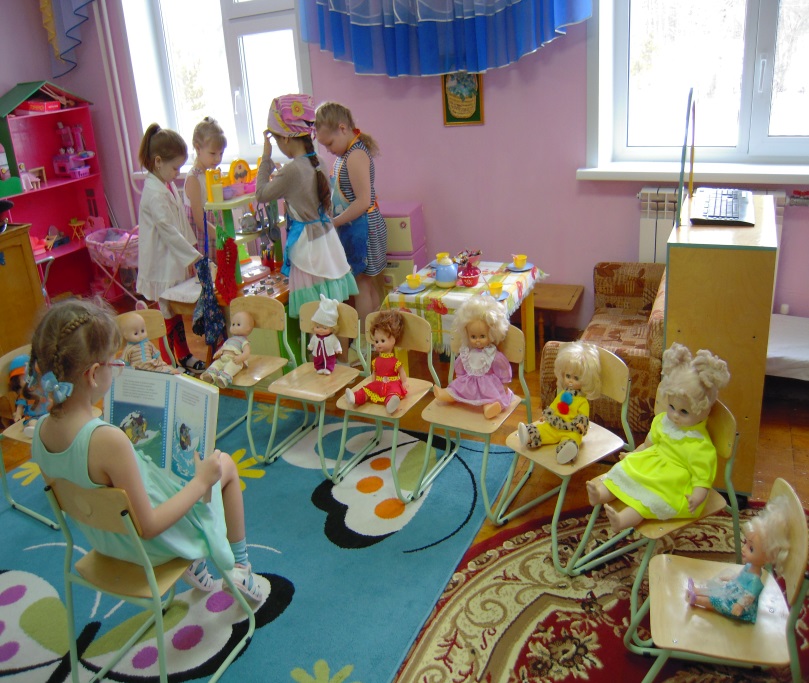 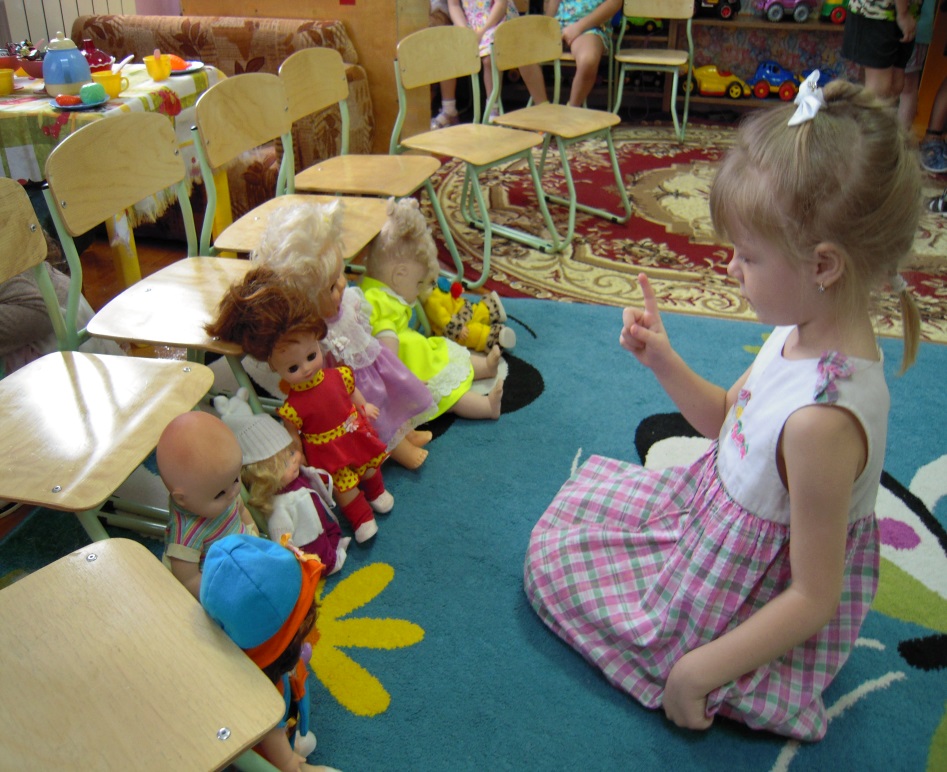 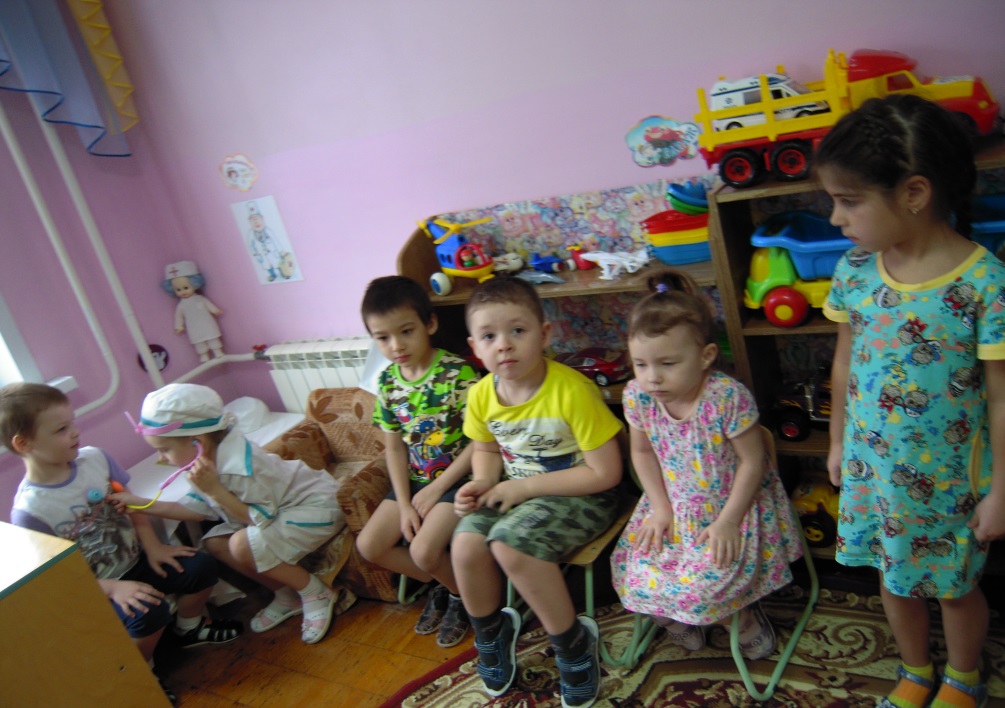 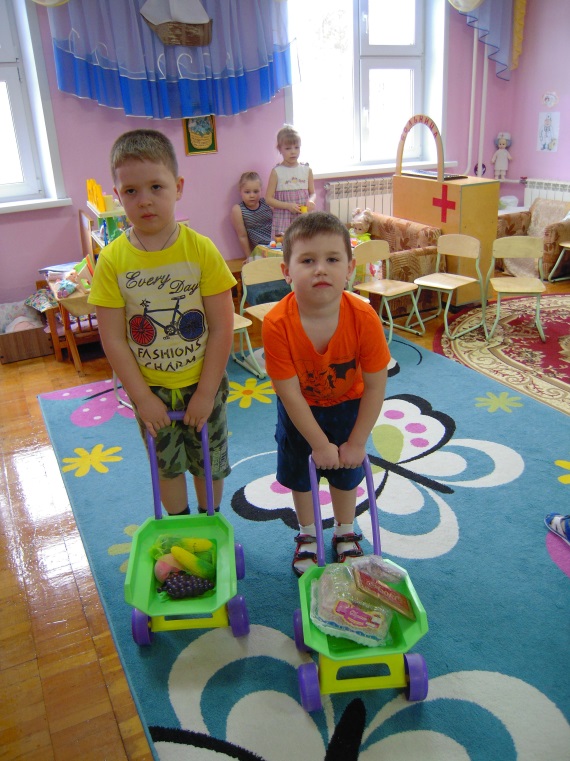 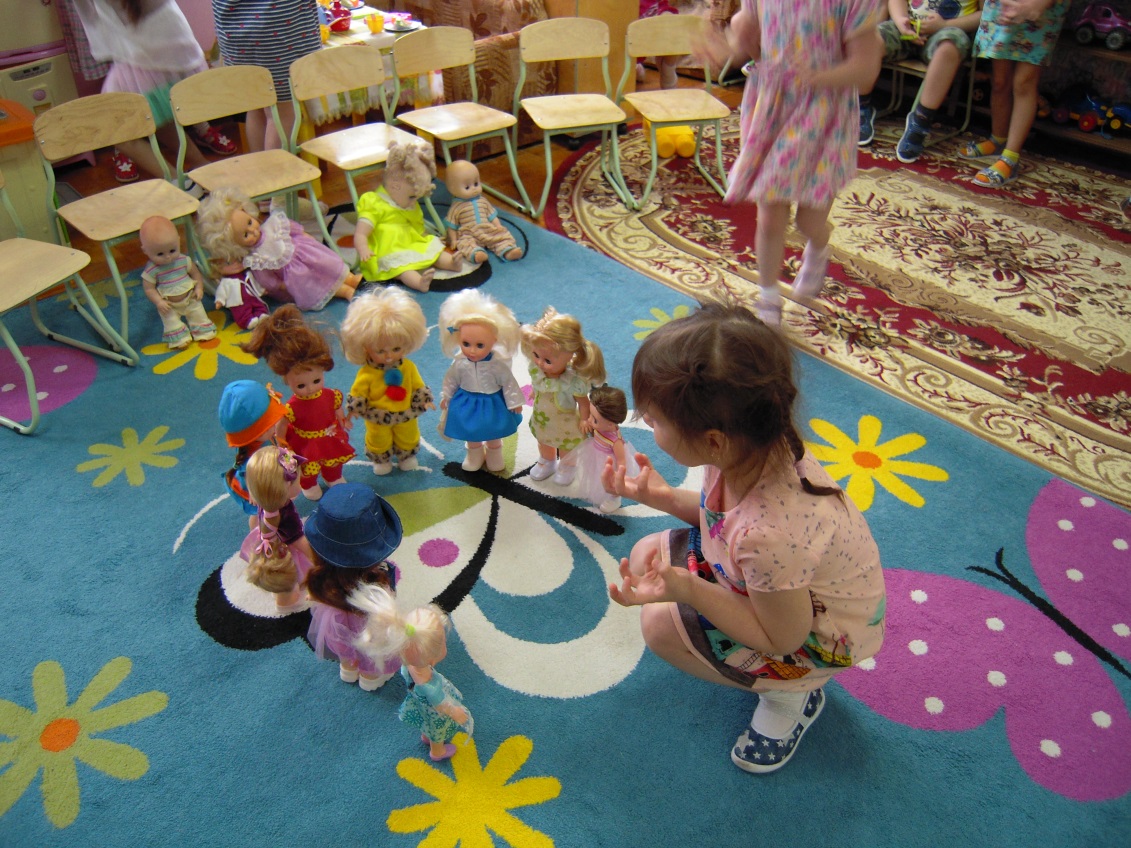 Центр Экспериментирования «ЗНАЙКА» соединяется с уголком природы
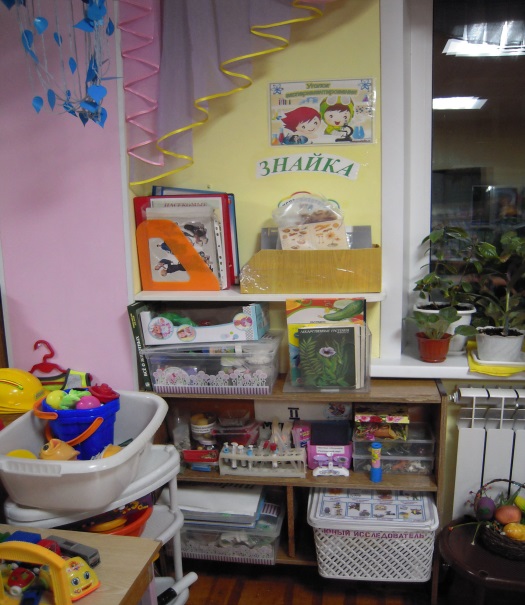 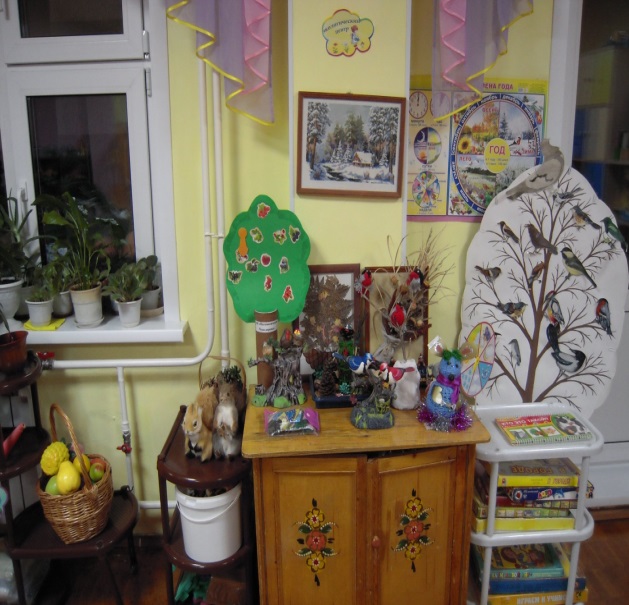 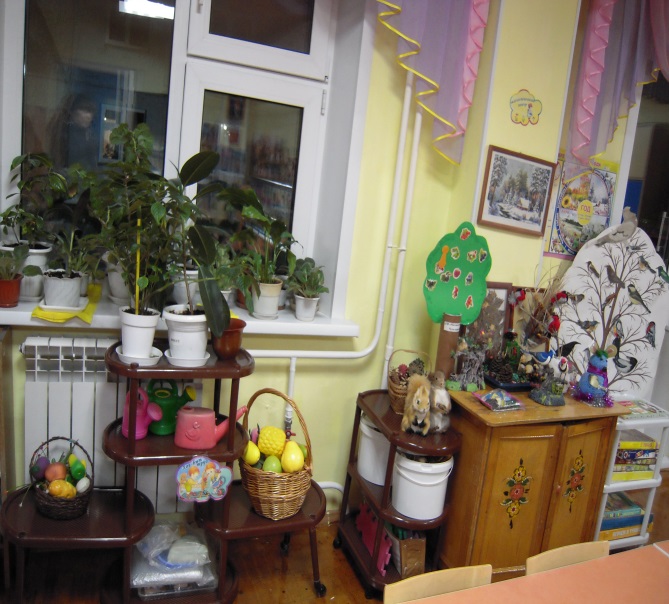 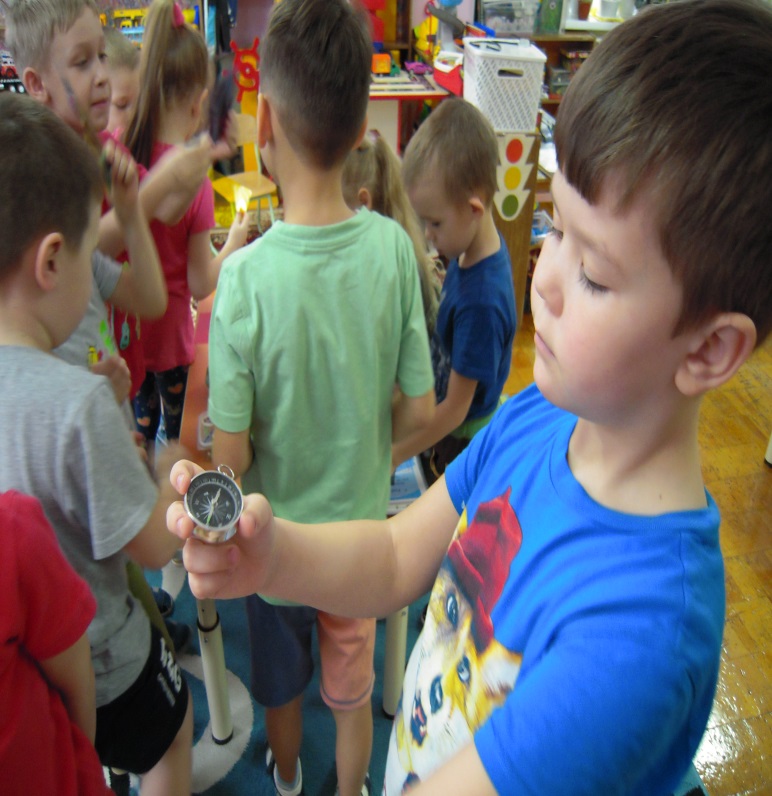 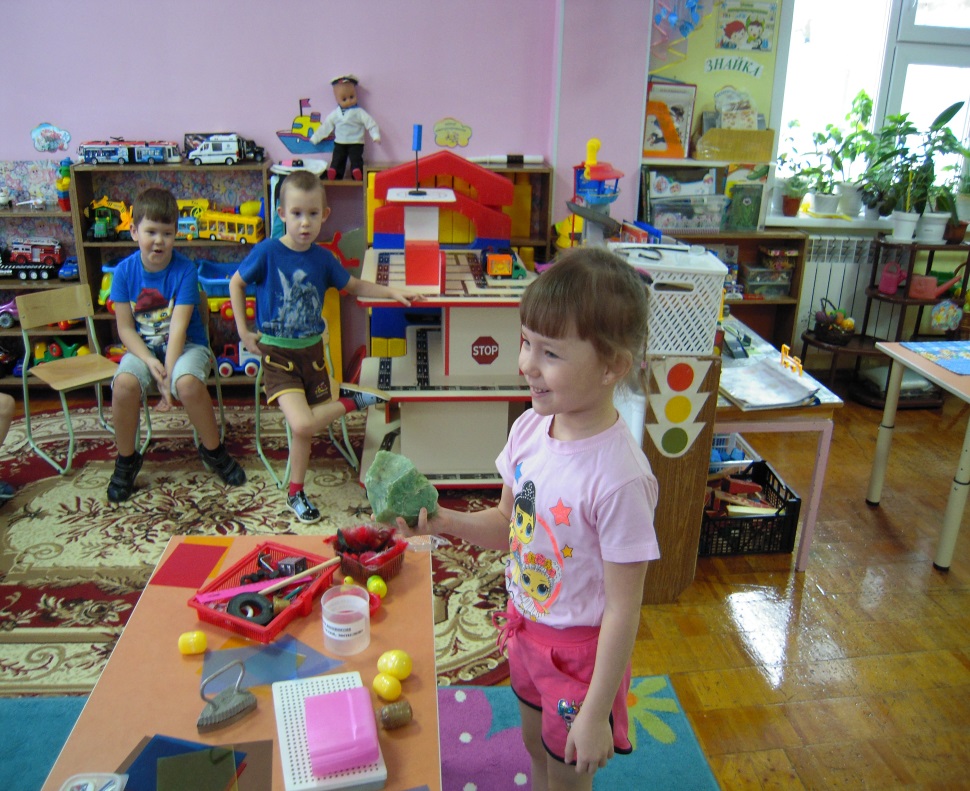 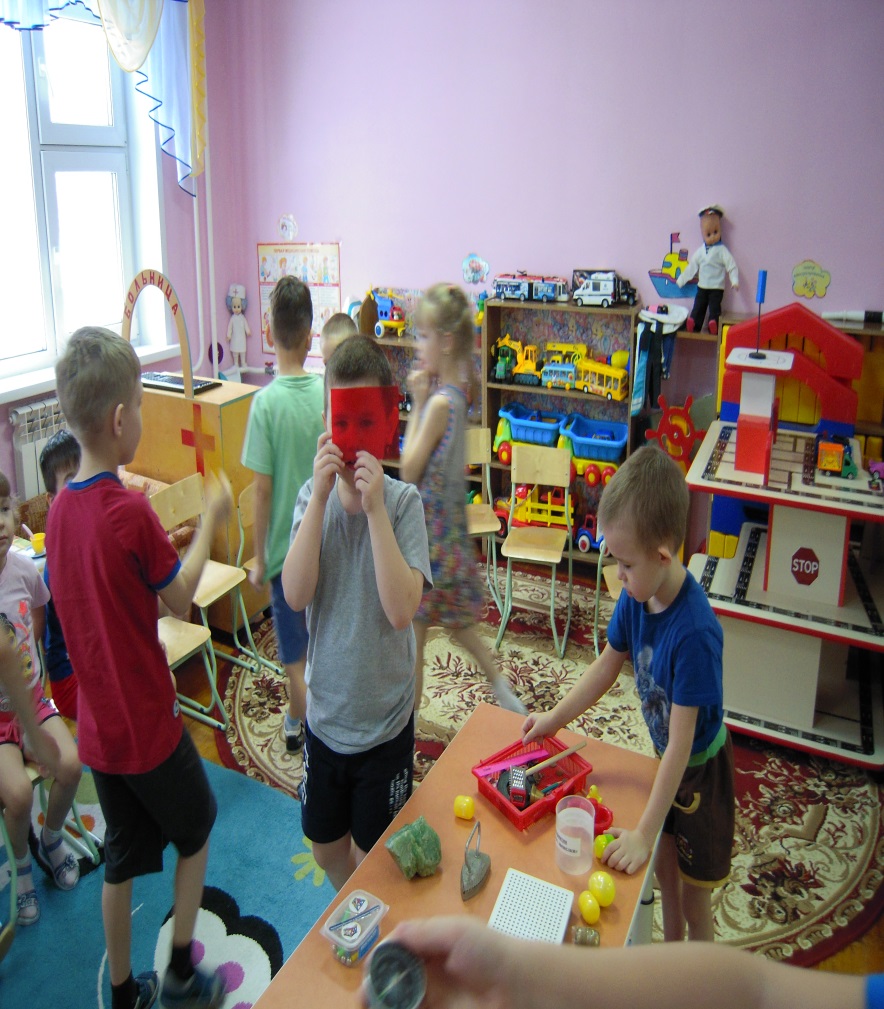 Центры  музыки и театраС целью речевого развития и эмоциональной сферы дошкольников в группе создан театральный уголок с разными видами театра: настольный, магнитный, пальчиковый, перчаточный, кукольный, теневой. Здесь расположились сказочные персонажи, выполненные из различных материалов. Дети с удовольствием с ними играют. В инсценировке сказок дети учатся правильно выстраивать предложения, перевоплощаются в разных героев, меняя при этом интонацию голоса. Работа в этом уголке способствует обогащению словарного запаса детей, развивается память и связная речь.
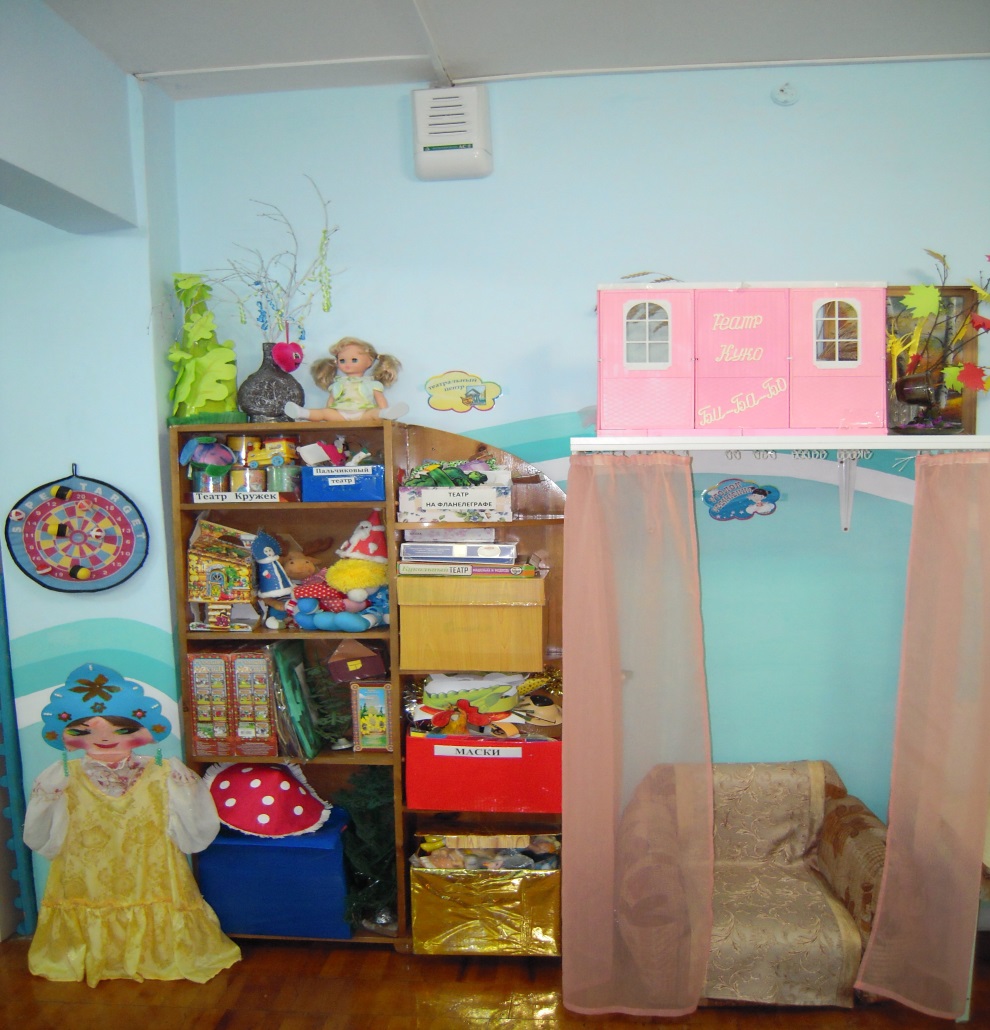 Центр детского творчества
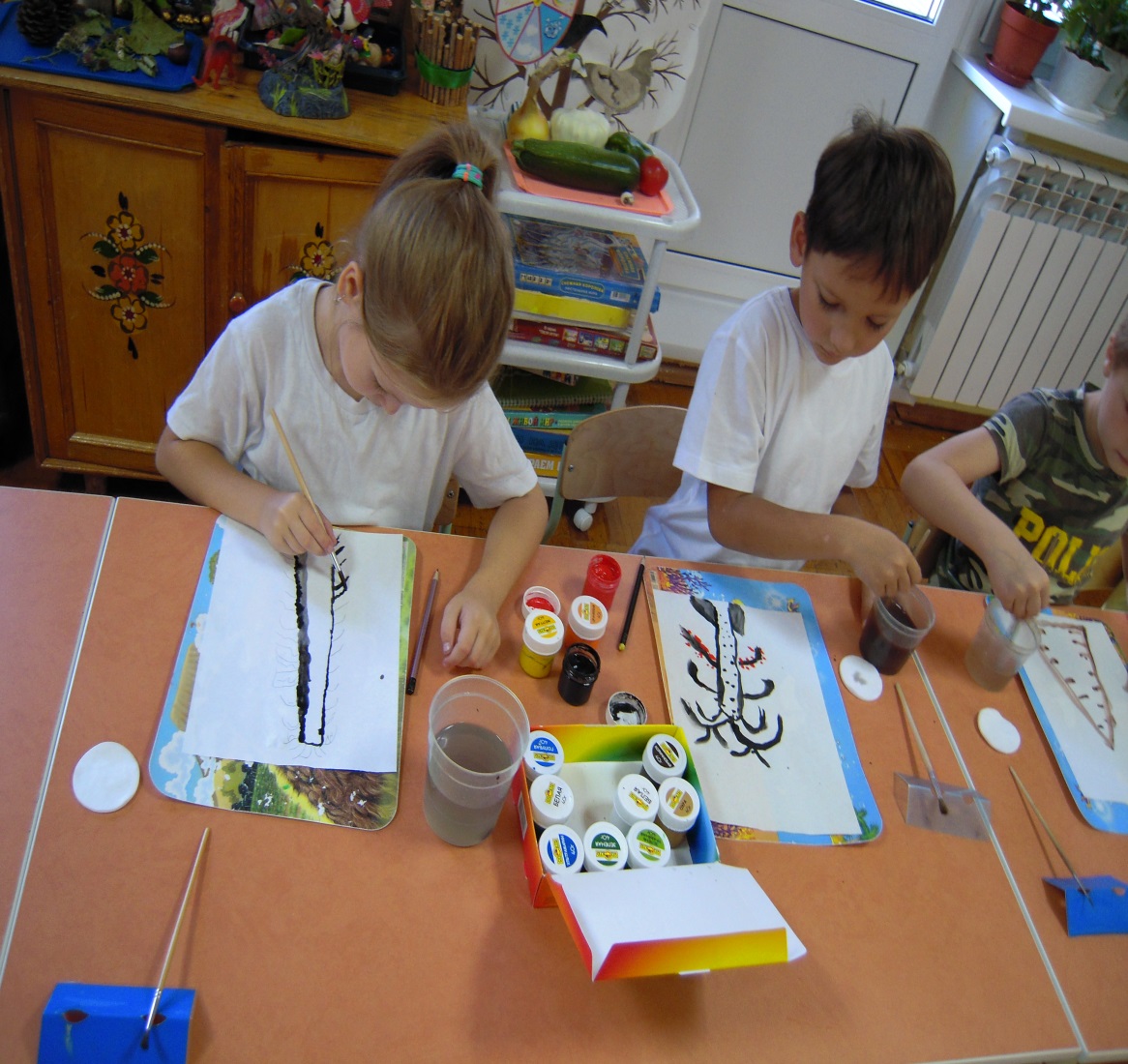 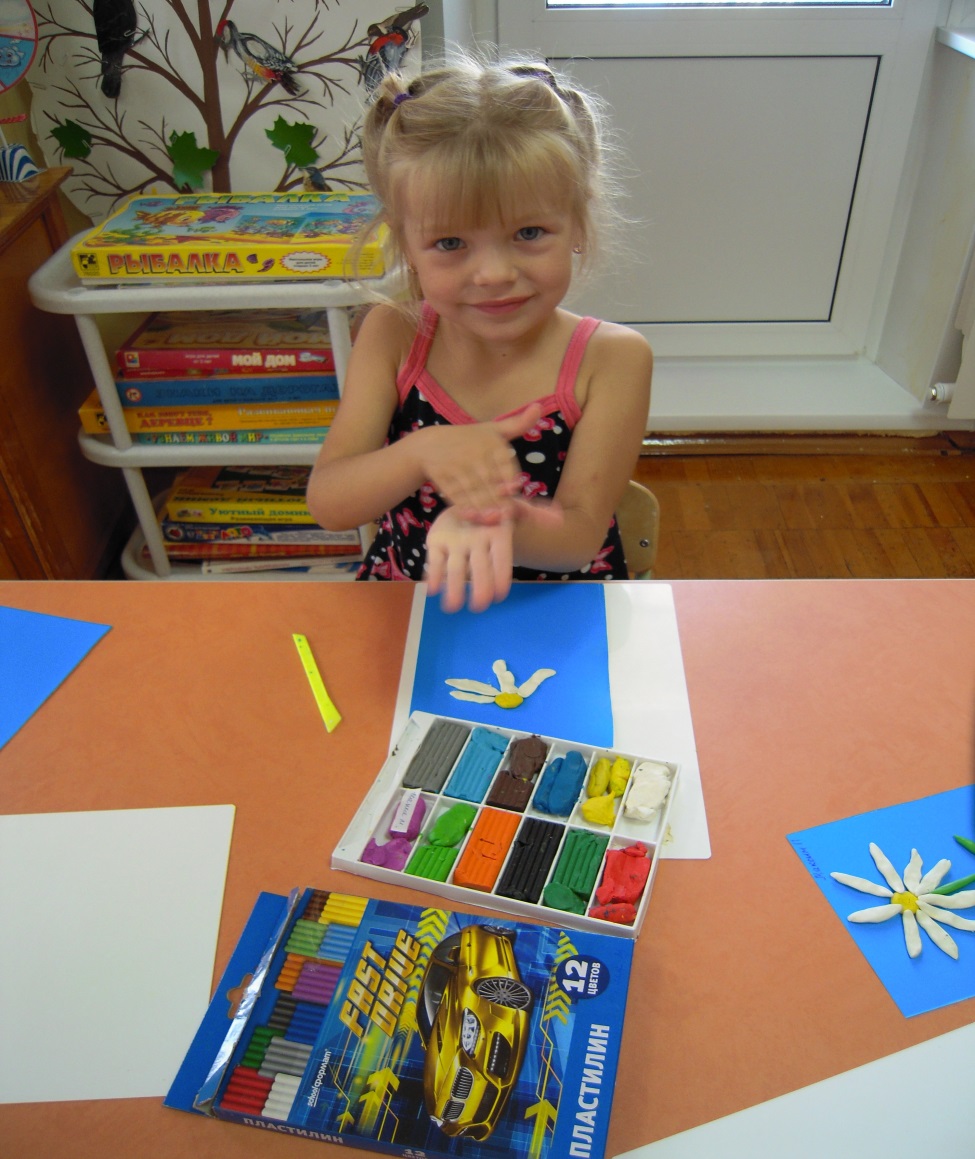 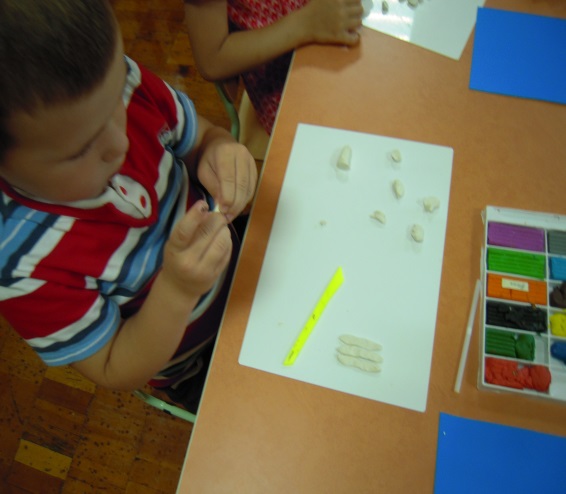 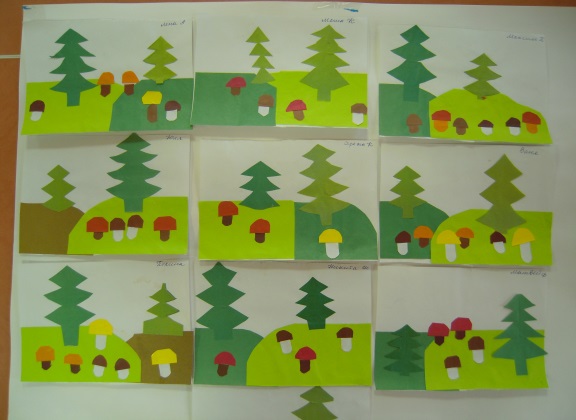 Центр - Книжный мир
Большое влияние на развитие связной речи и речевого творчества оказывает правильно подобранный книжный уголок группы. Дети рассматривают иллюстрации знакомых и не знакомых художественных произведений. Обращение к знакомым произведениям закрепляет память детей, рассказывание по картинкам, иллюстрациям развивает и обогащает речь.
Работа в этом уголке способствует развитию всех сторон речевого развития: это обогащение словарного запаса, умение правильно строить высказывание, пересказывать текст, составлять описательные и творческие рассказы. Также можно работать над интонационной выразительностью речи. Книги в уголке периодически меняются, в зависимости от сезона, календарно-тематического плана.
Центр «Книжный мир» и патриотический уголок находятся рядом.
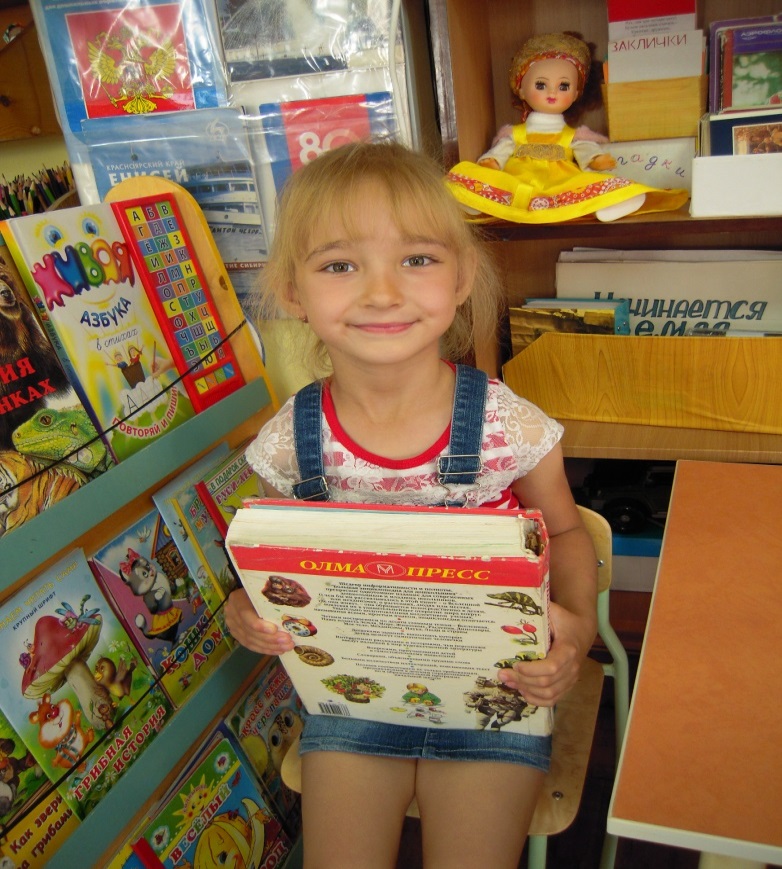 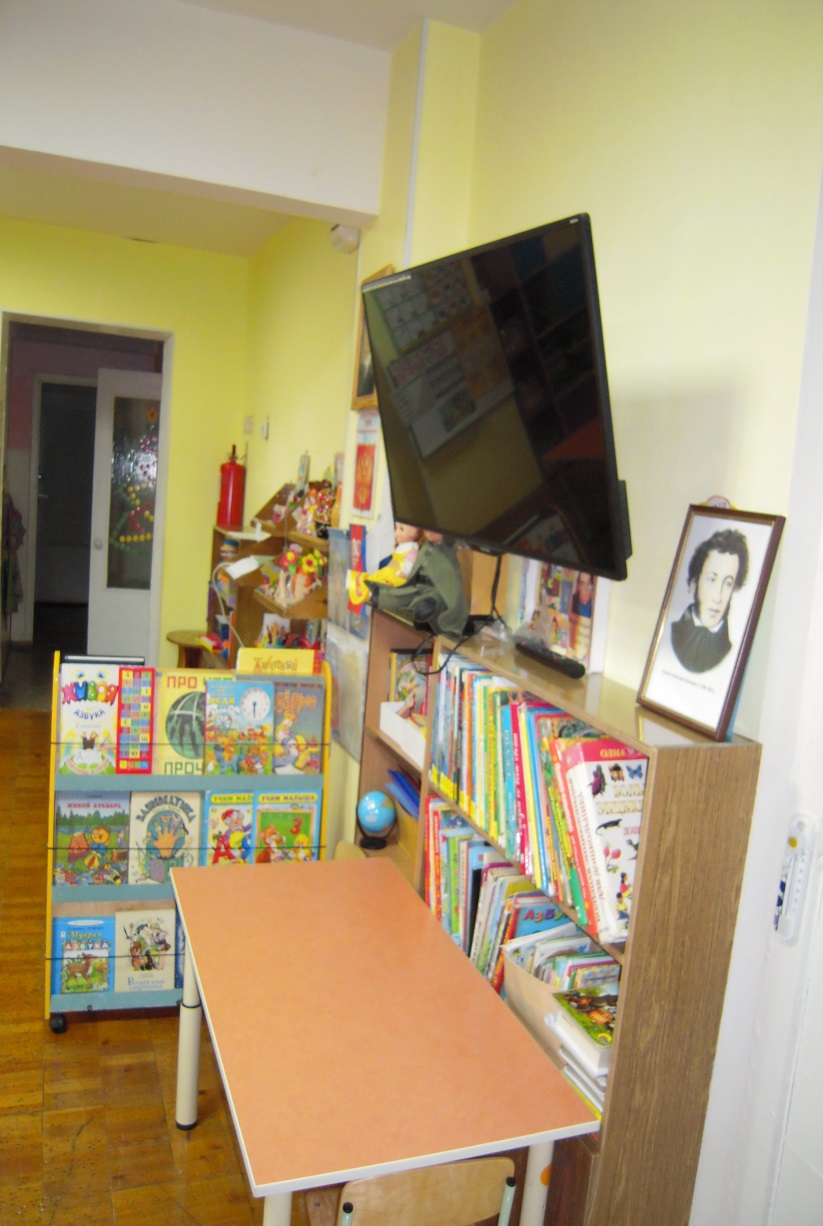 Развивающая среда нравственно-патриотического воспитания
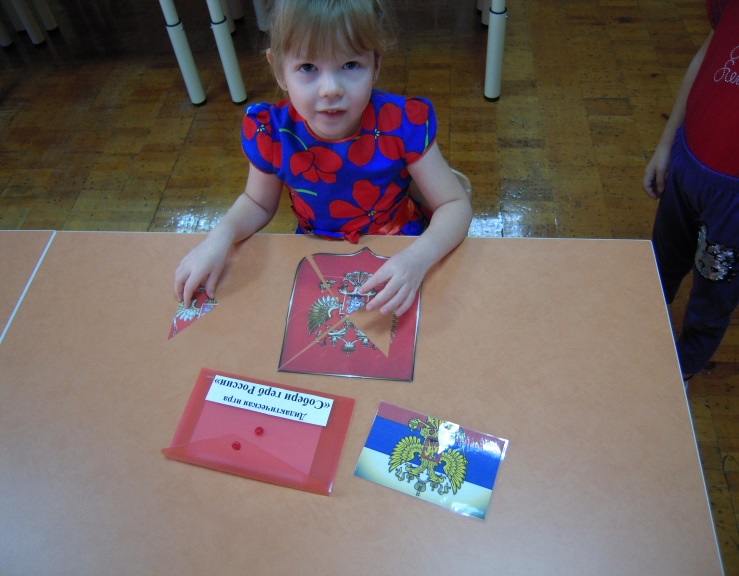 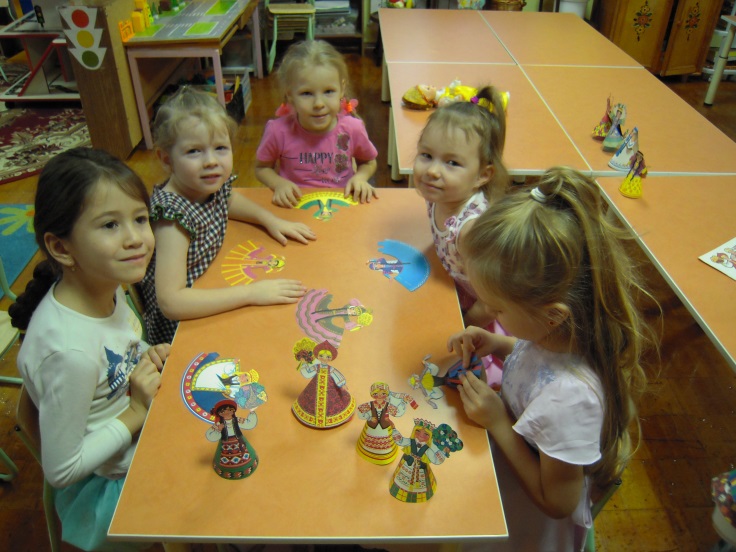 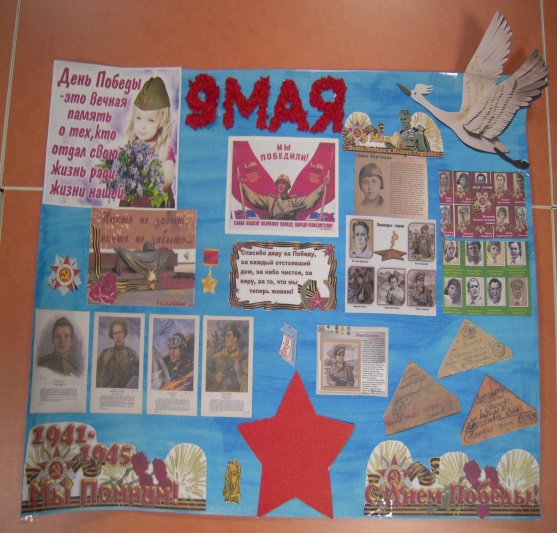 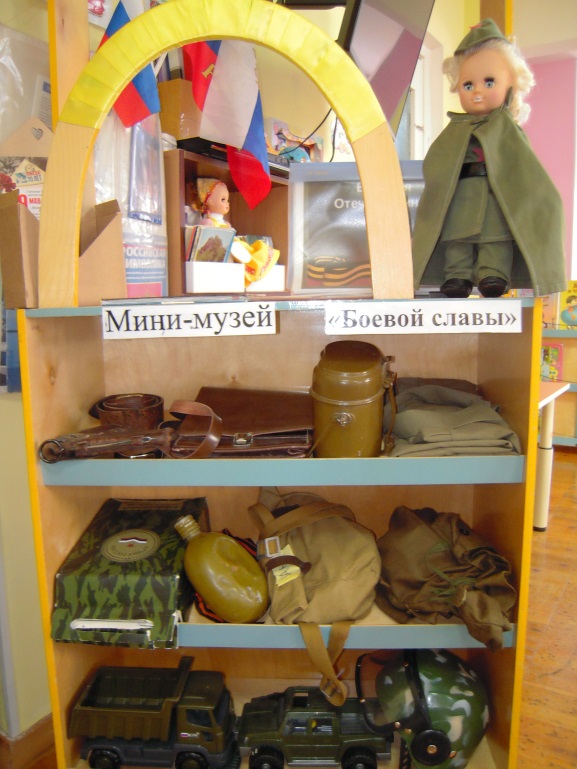 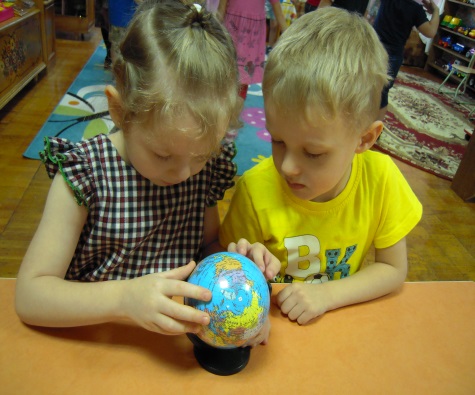 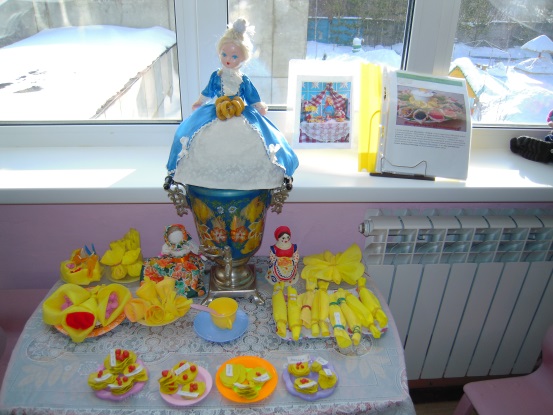 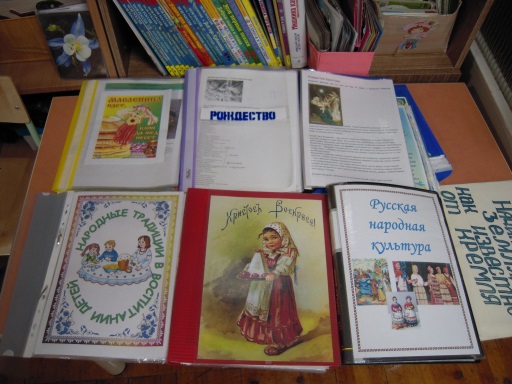 Центр развития речи  и дидактических игр «Речевичок»
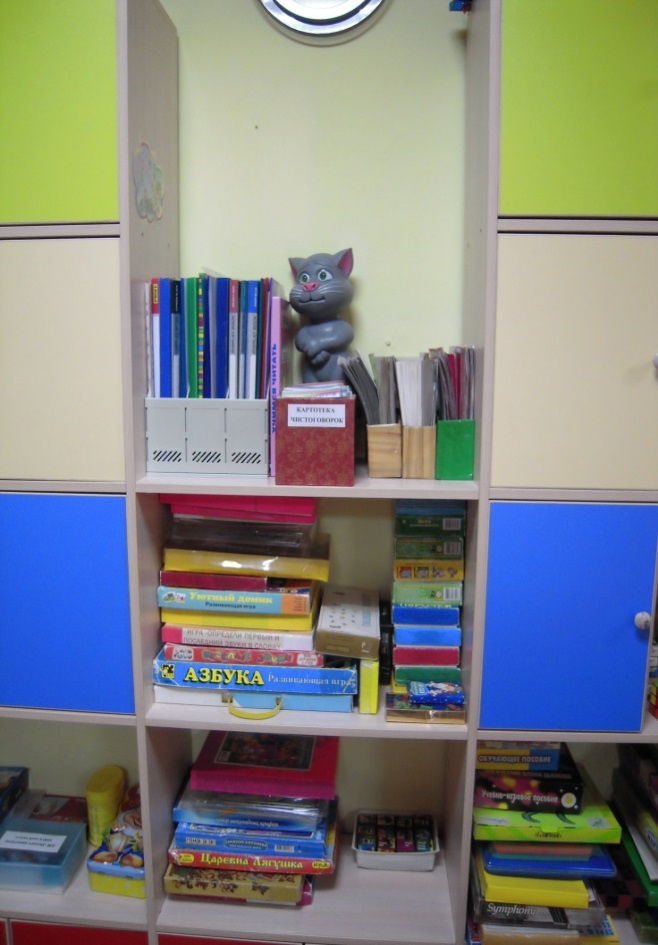 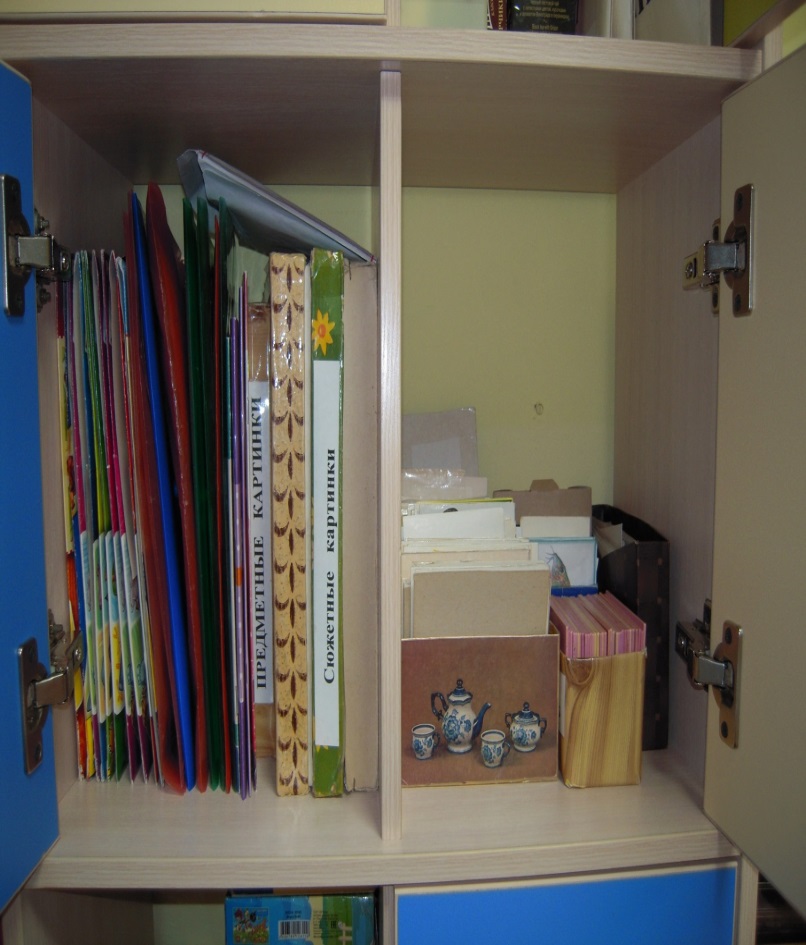 С целью создания эффективной развивающей предметно – пространственной среды по развитию речи, в группе оформлен познавательно – речевой уголок, предоставляющий возможность каждому ребенку действовать самостоятельно. Мною накоплен и систематизирован разнообразный практический материал для организации речевых игр и занятий: пособия для проведения артикуляционных упражнений, комплексы пальчиковых игр, физкультминуток, дидактические игры, пособия, материалы для рассказывания, художественная литература, разнообразные дидактические, настольно – печатные игры, игры для развития мелкой моторики рук.
В речевом уголке находятся различные пособия и дидактические игры для развития речи и обучения грамоте. Работа в этом уголке способствует развитию речи, правильному произношению звуков. Многие пособия и игры изготовлены своими руками. В группе созданы и пополняются картотеки сюжетно-ролевых игр, дидактических игр, пальчиковой гимнастики, артикуляционной гимнастики, дыхательной гимнастики и т. д.
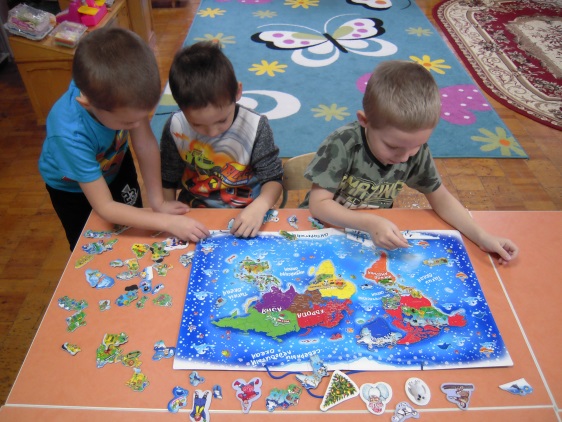 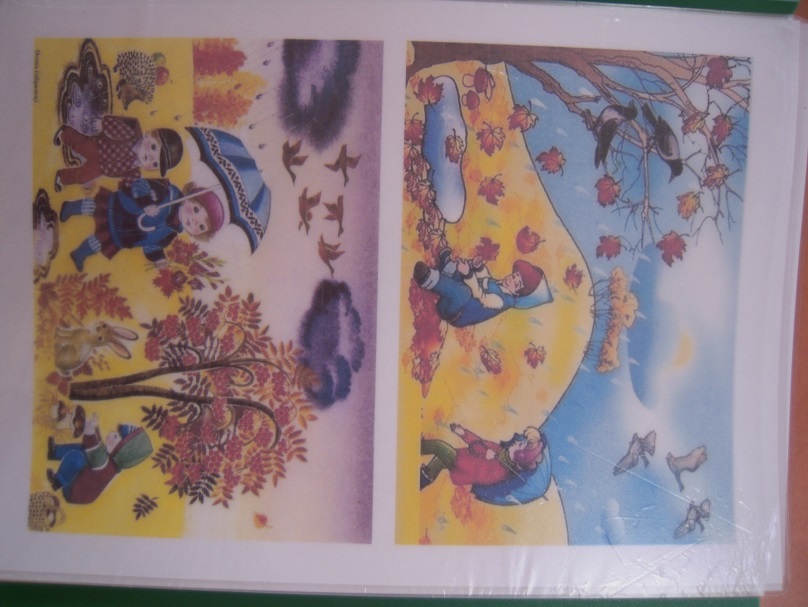 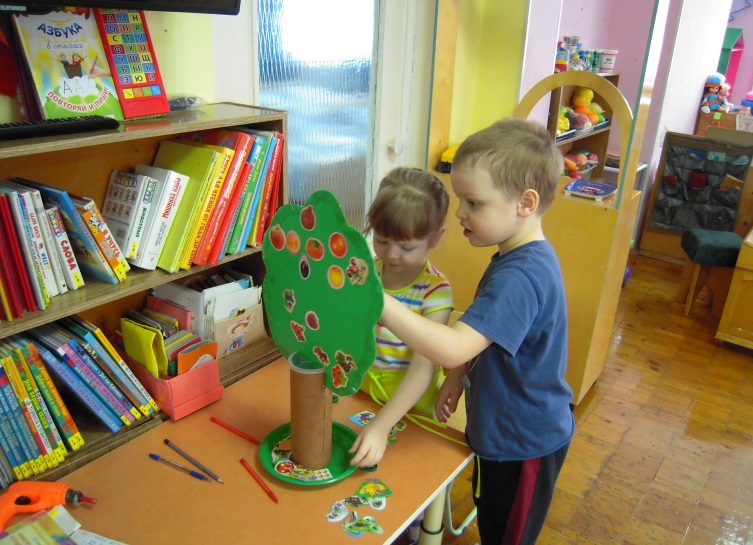 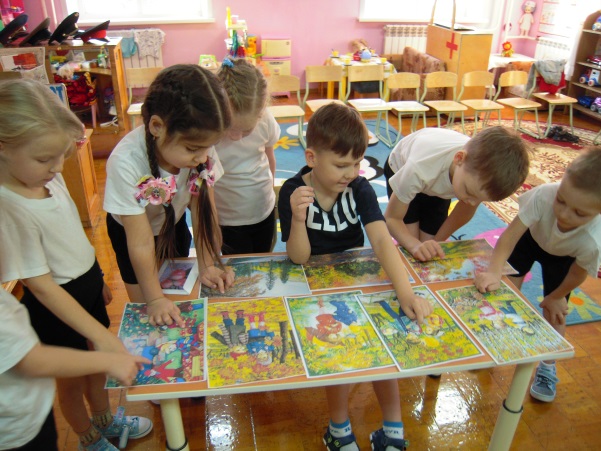 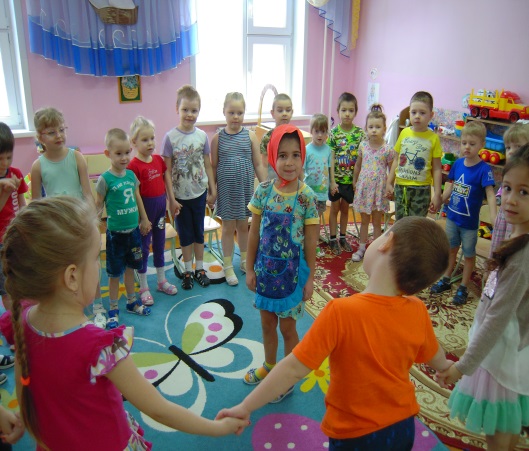 Информационный центр Познания
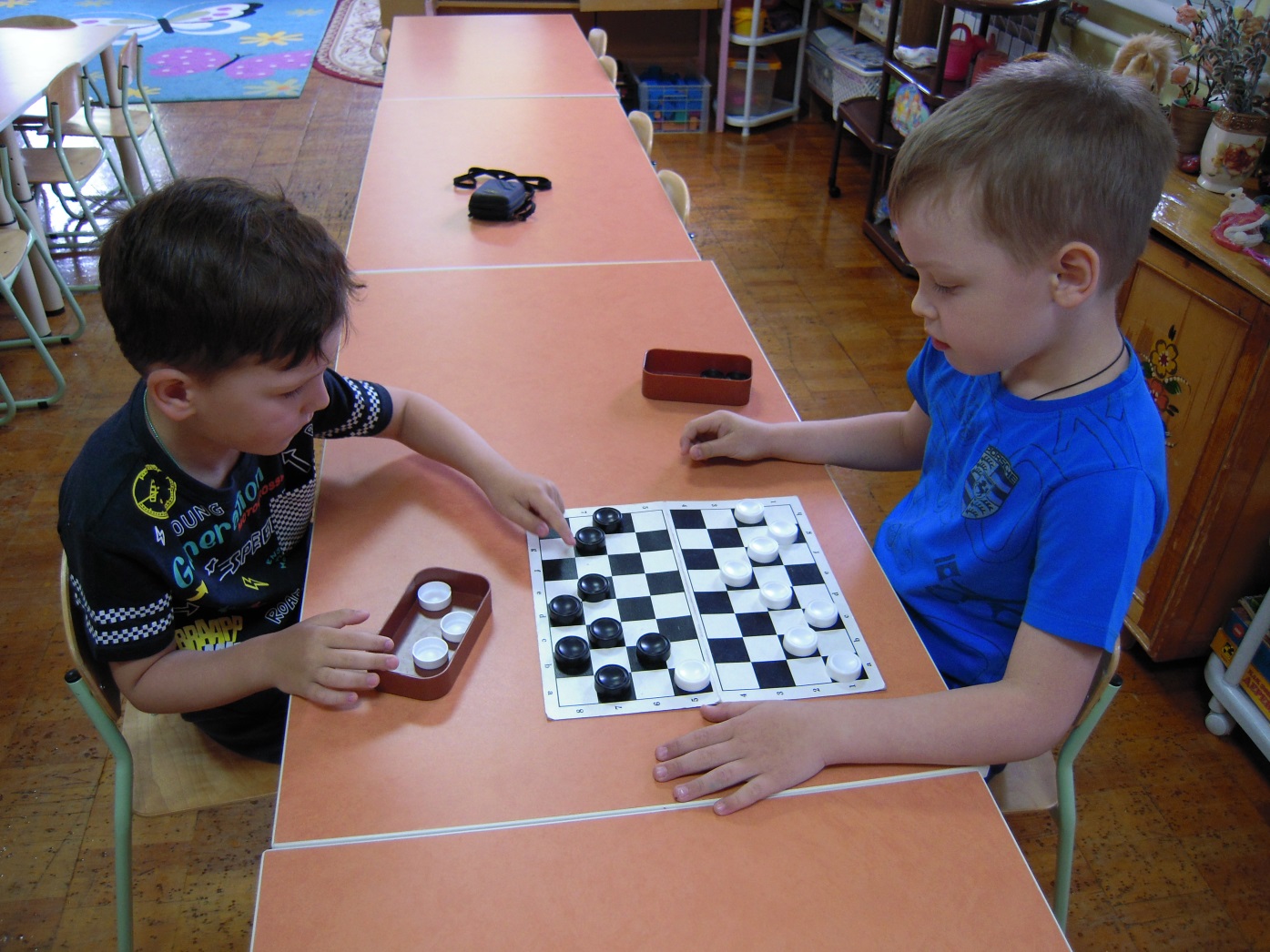 Уголок дежурства по столовой, по природе дежурный заполняет календарь погоды, ухаживает за цветами
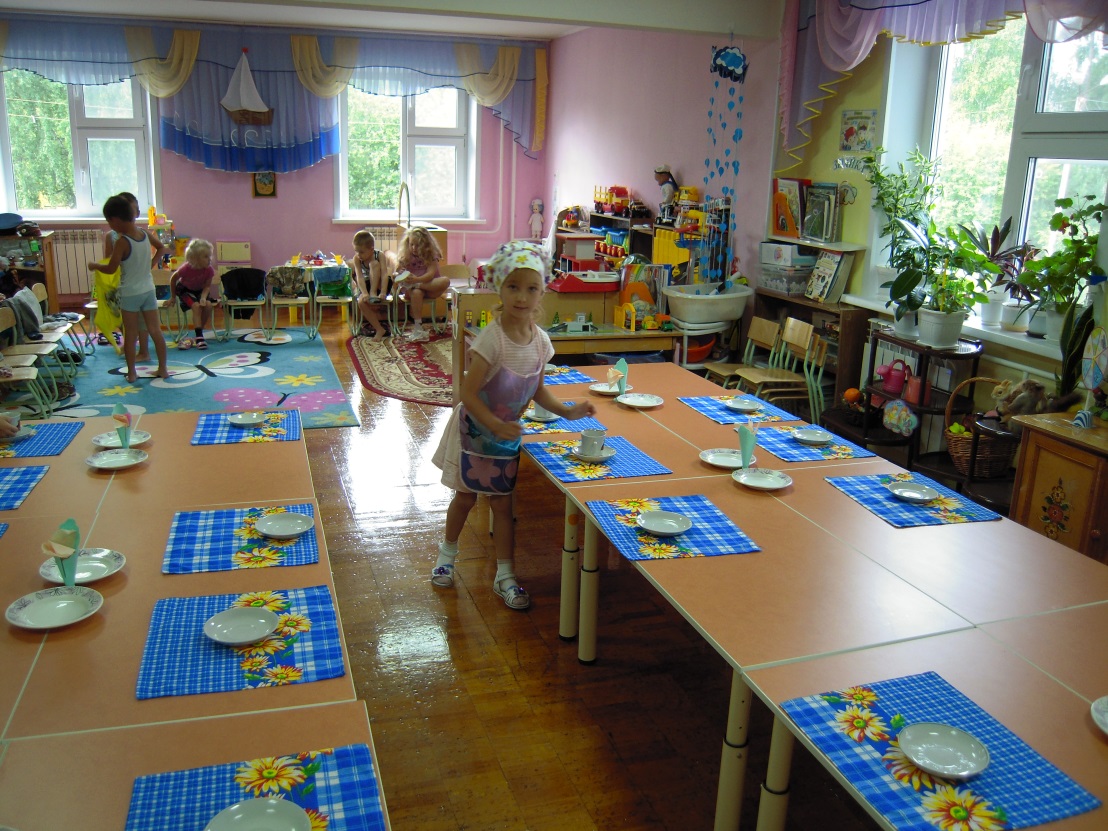 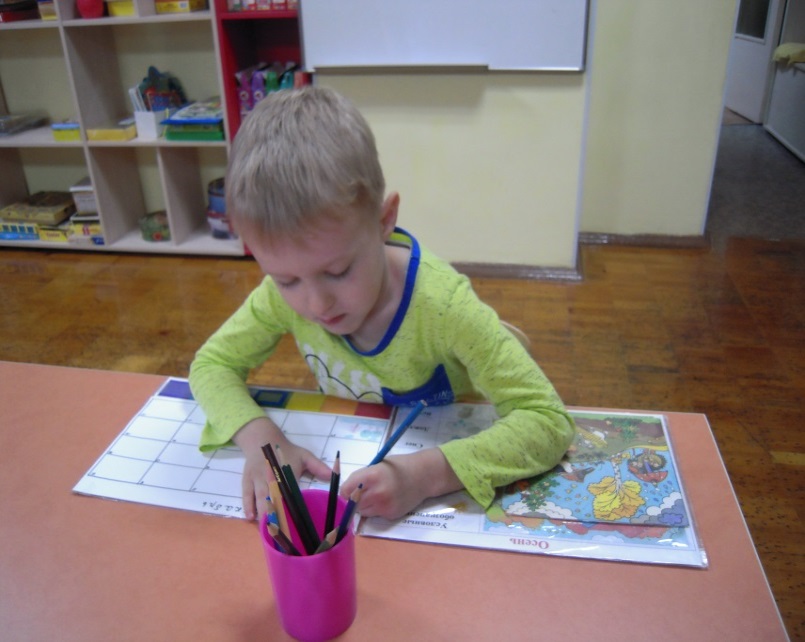 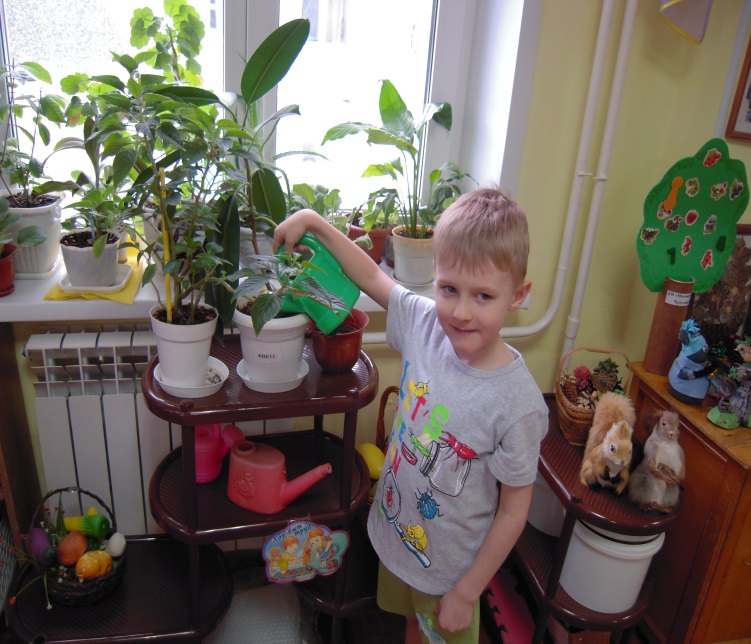 Центр здоровье сберегающий физкультуры и спорта(профилактика зрения и плоскостопия)
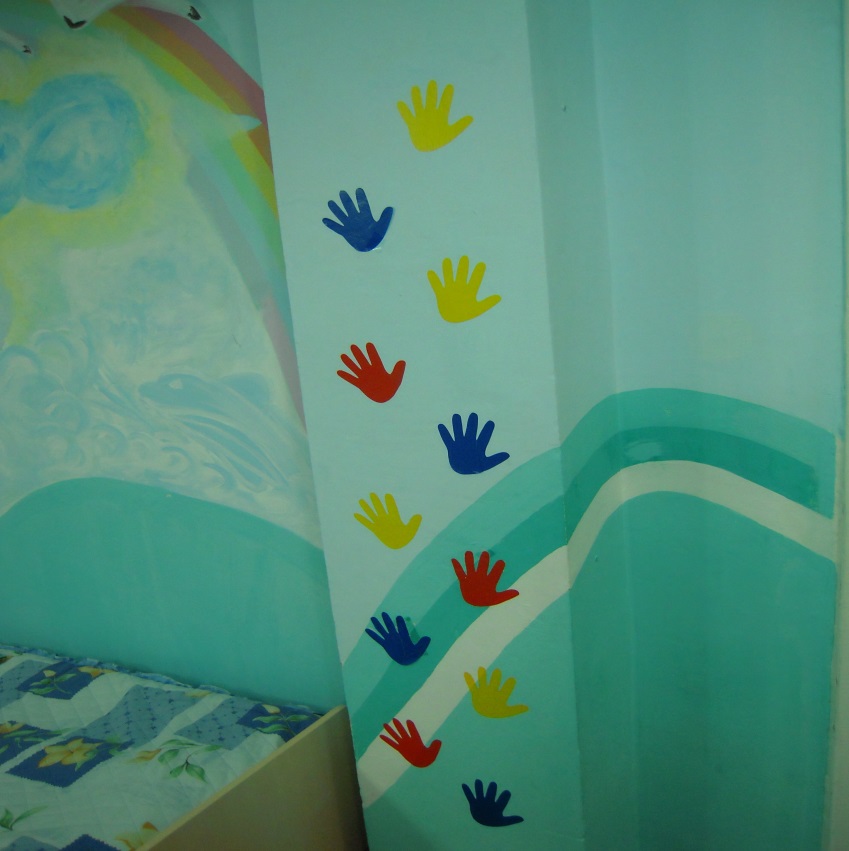 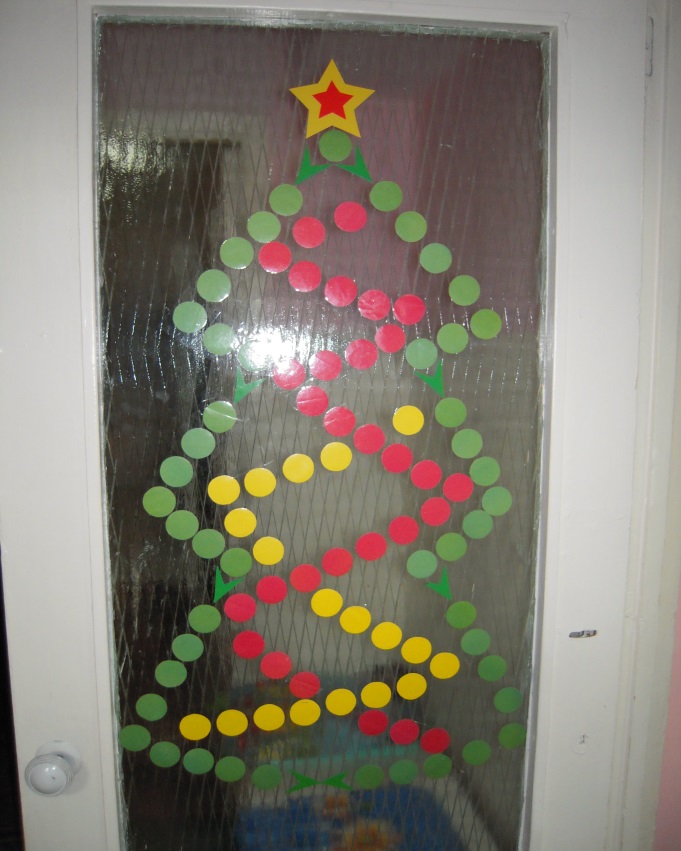 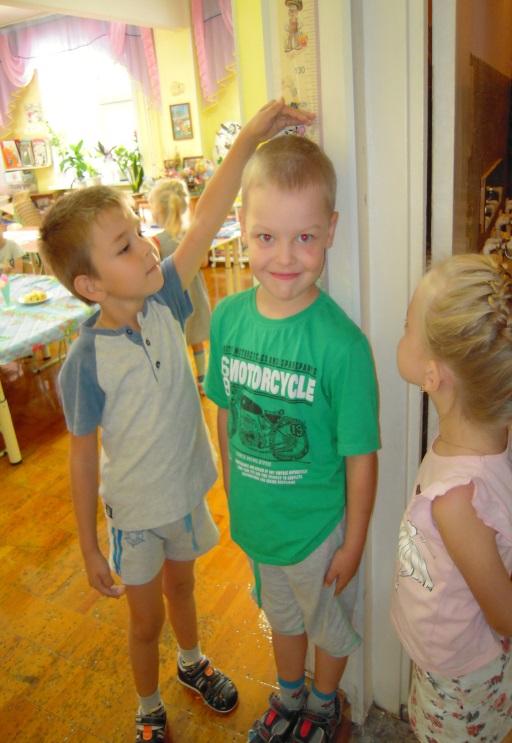 После сна проводится гимнастика пробуждения в игровой форме и ходьба босиком по дорожке «Здоровья»
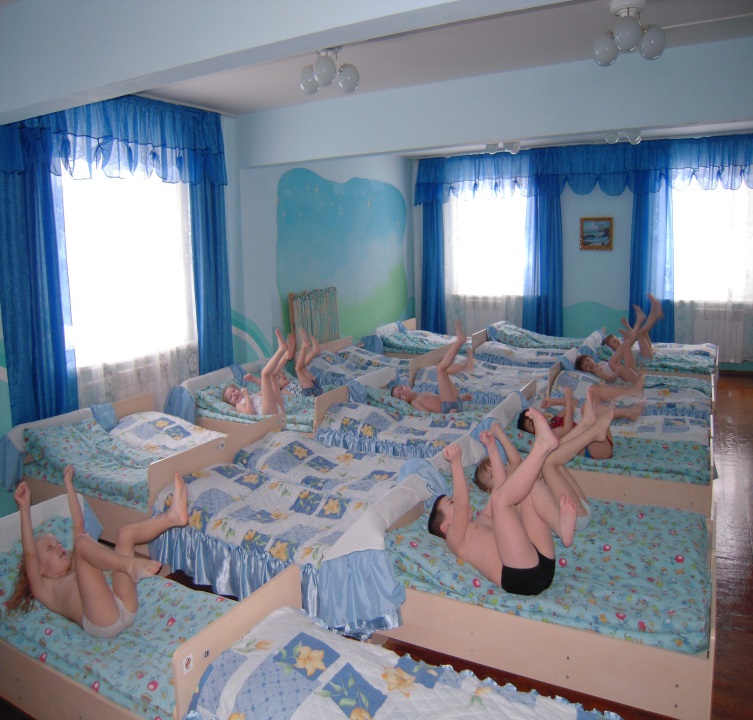 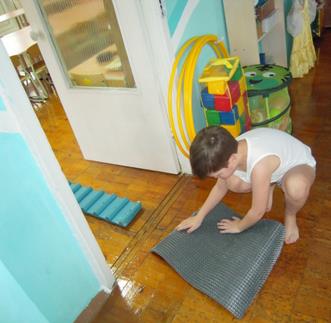 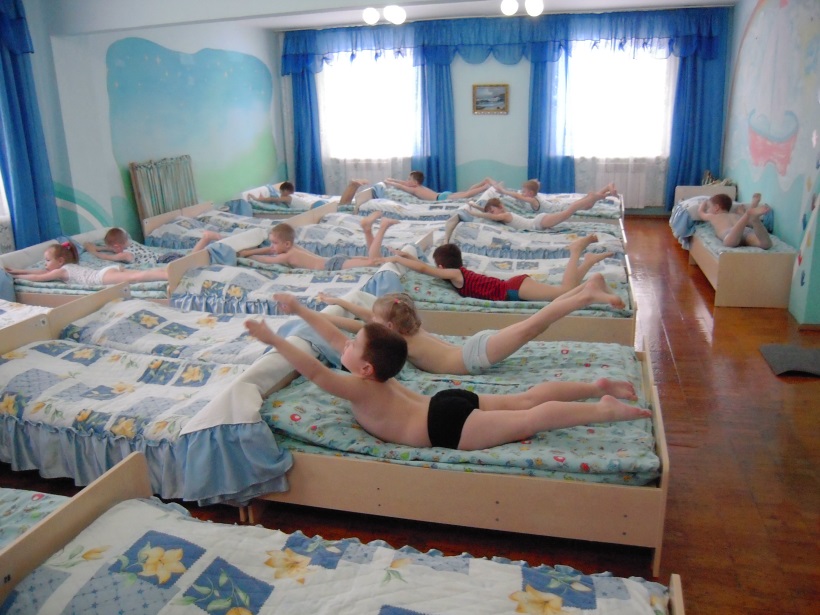 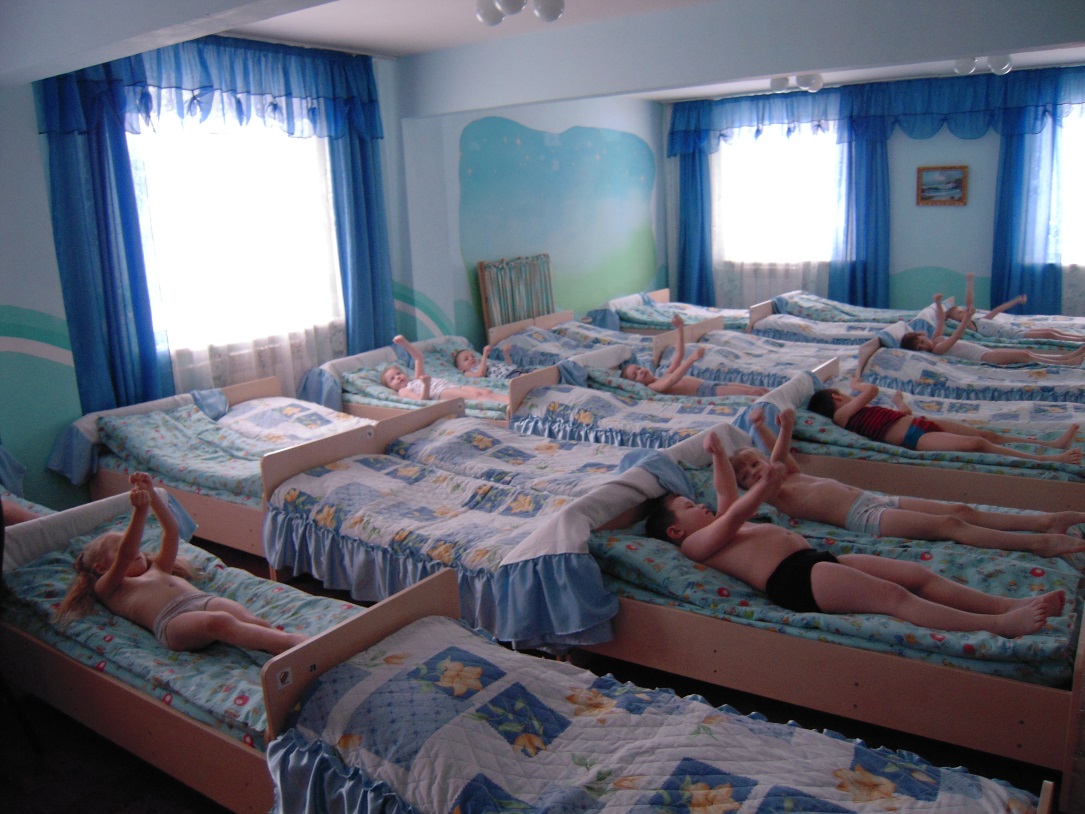 Развивающая среда в группе во время зимней универсиады
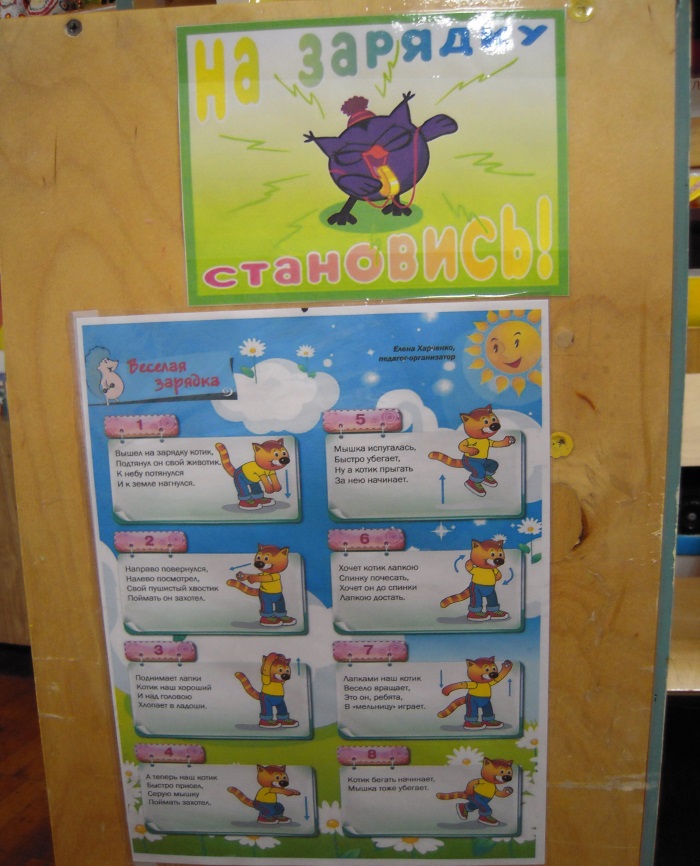 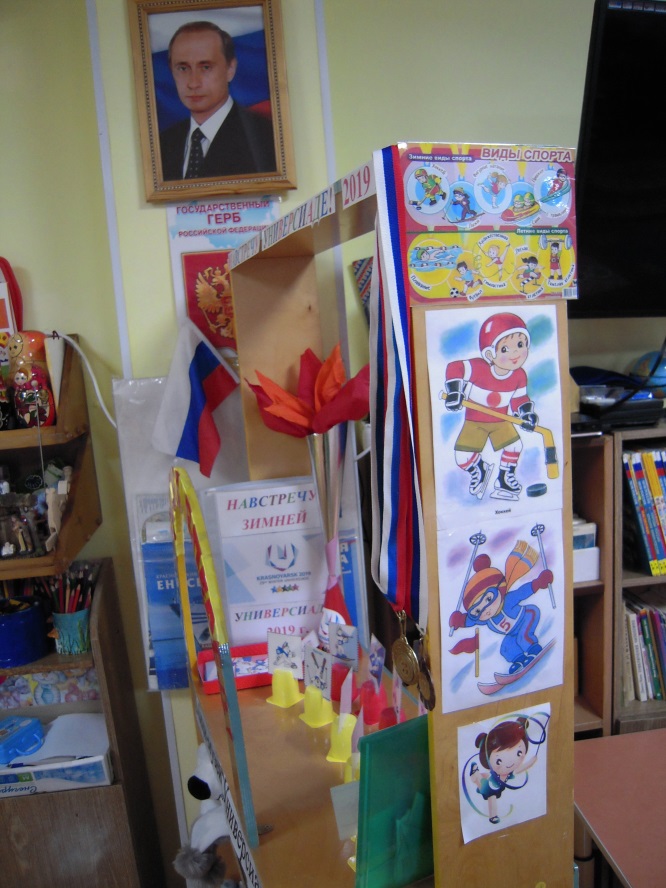 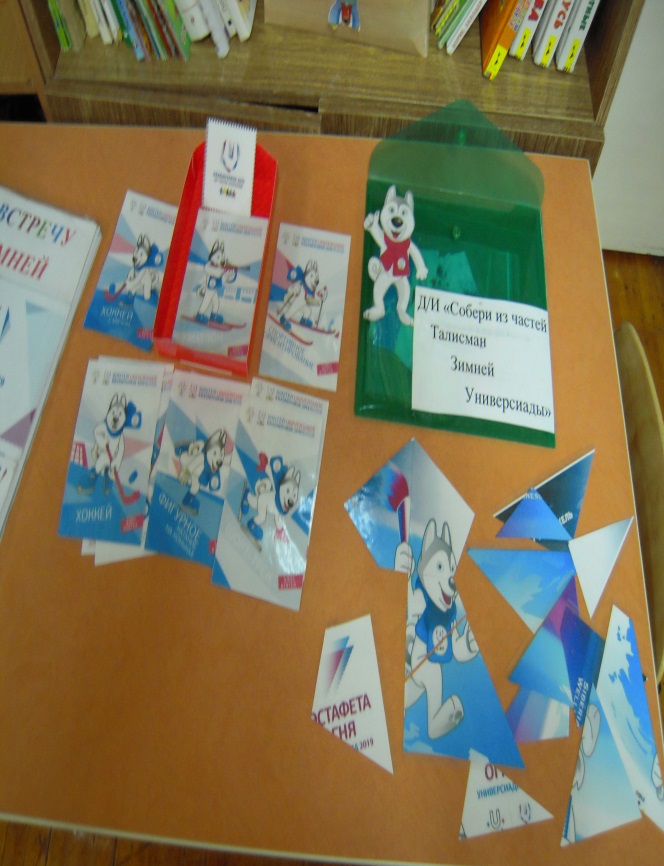 Правильно организованная развивающая среда позволяет каждому ребёнку найти занятие по душе, поверить в свои силы и способности, научиться взаимодействовать с педагогами и со сверстниками, понимать и оценивать их чувства и поступки, а ведь именно это и лежит в основе развивающего обучения. 
Свободная деятельность детей помогает им самостоятельно осуществлять поиск, включаться в процесс исследования, а не получать готовые знания от педагога, это позволяет развивать такие качества, как любознательность, инициативность, самостоятельность, способность к творческому самовыражению.
Спасибо 
за внимание!